Diversity of protists (and eukaryotes)
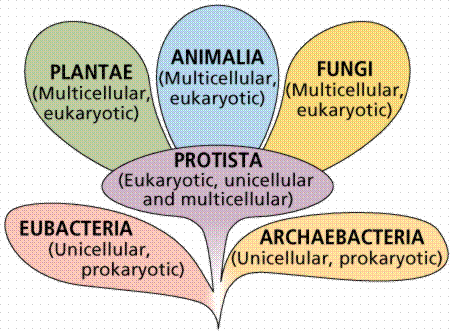 2024 – ca.10 eukaryotic supergroups
non-protist lineages
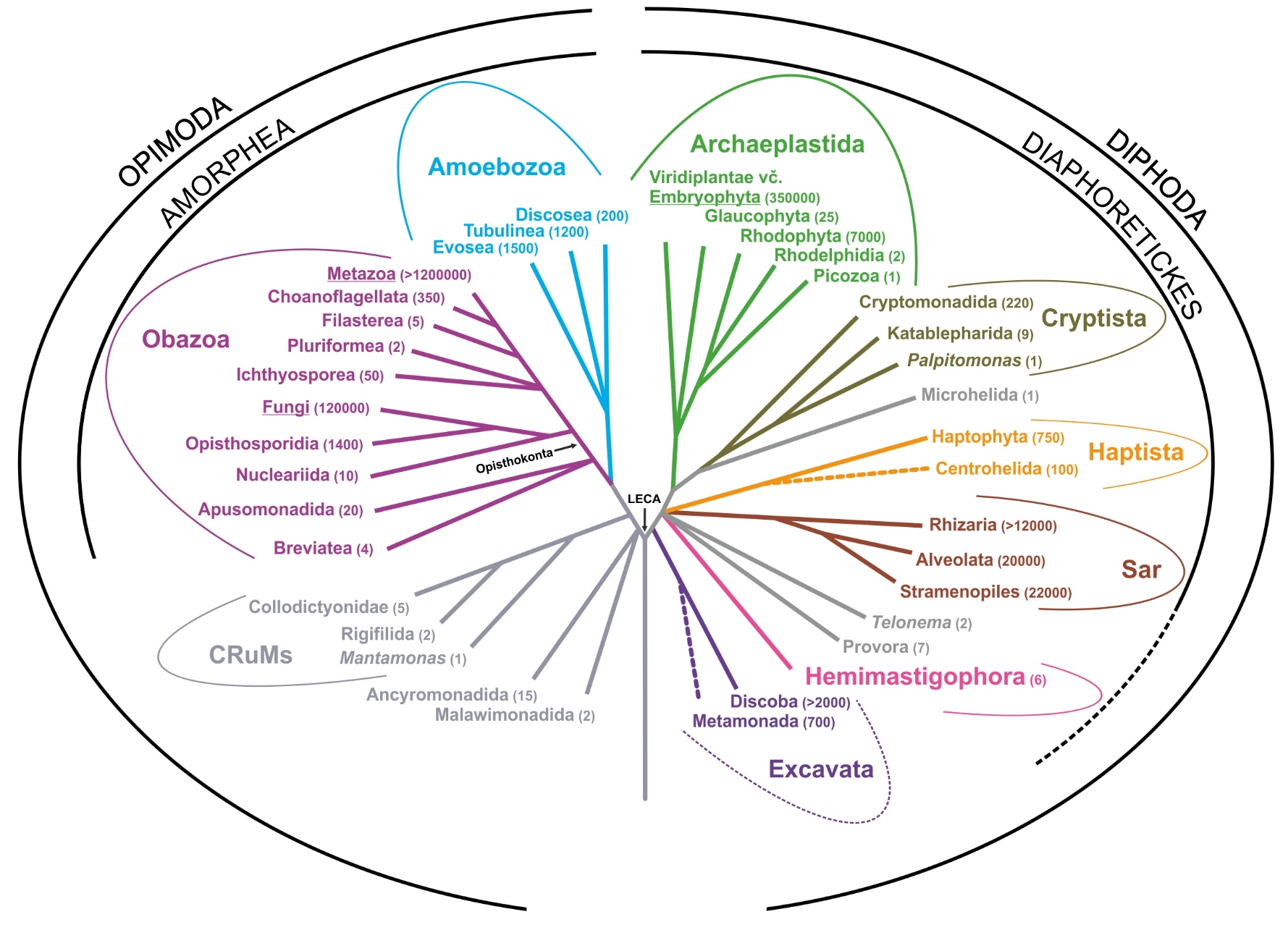 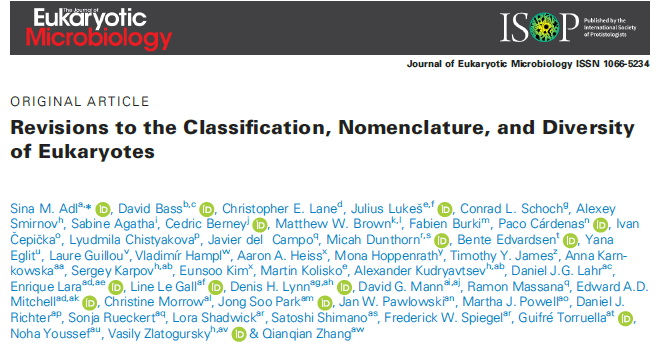 2019
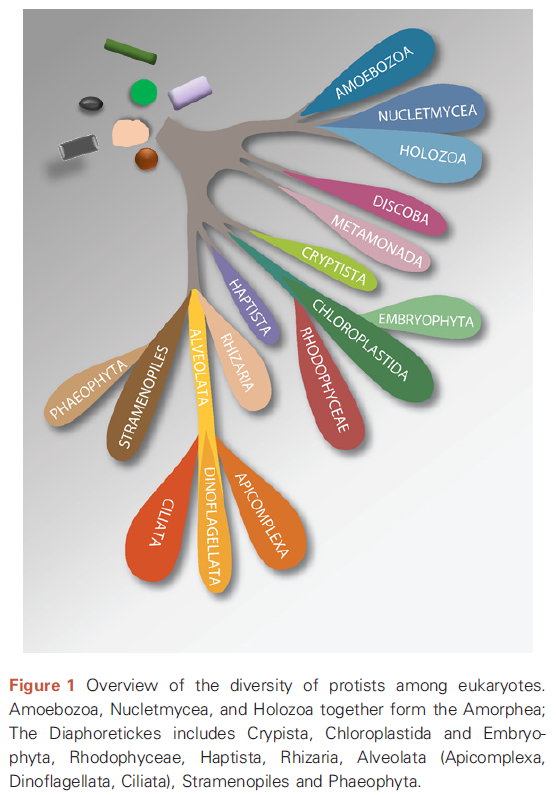 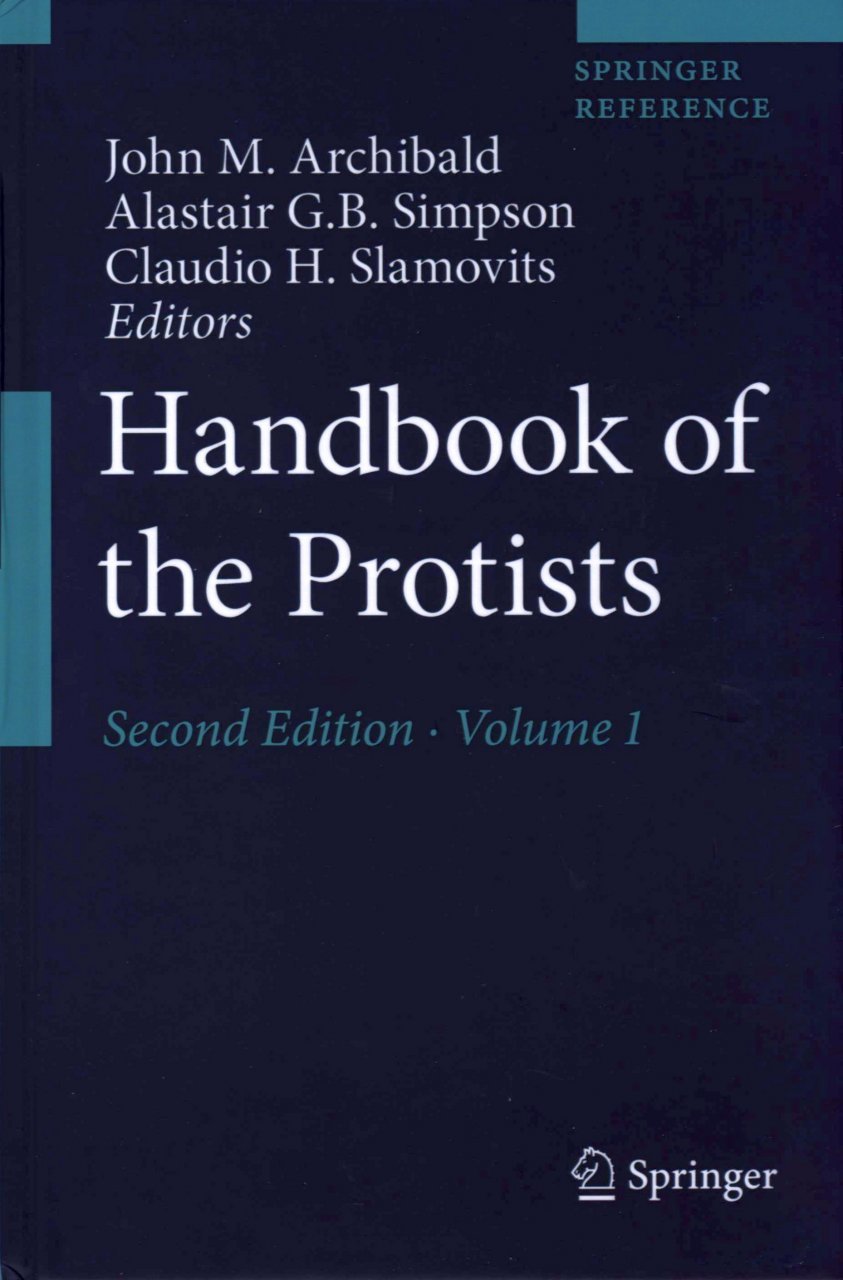 2017
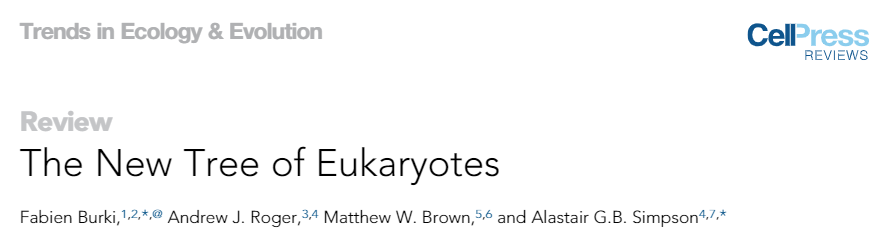 2020
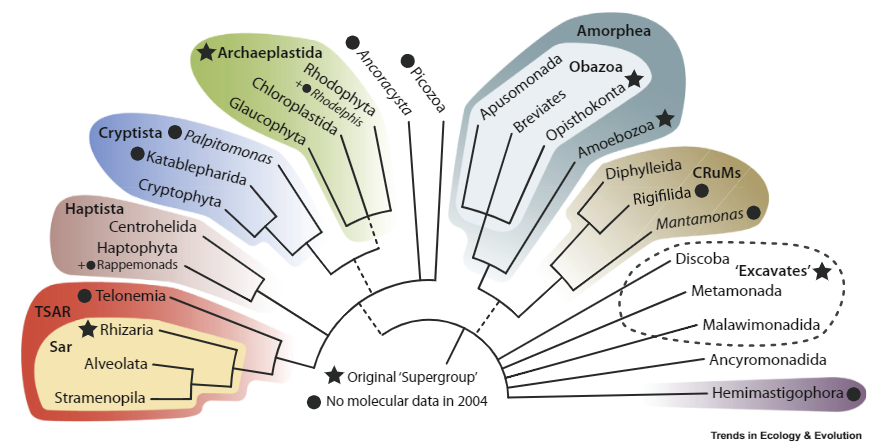 Chromista, Chromalveolata
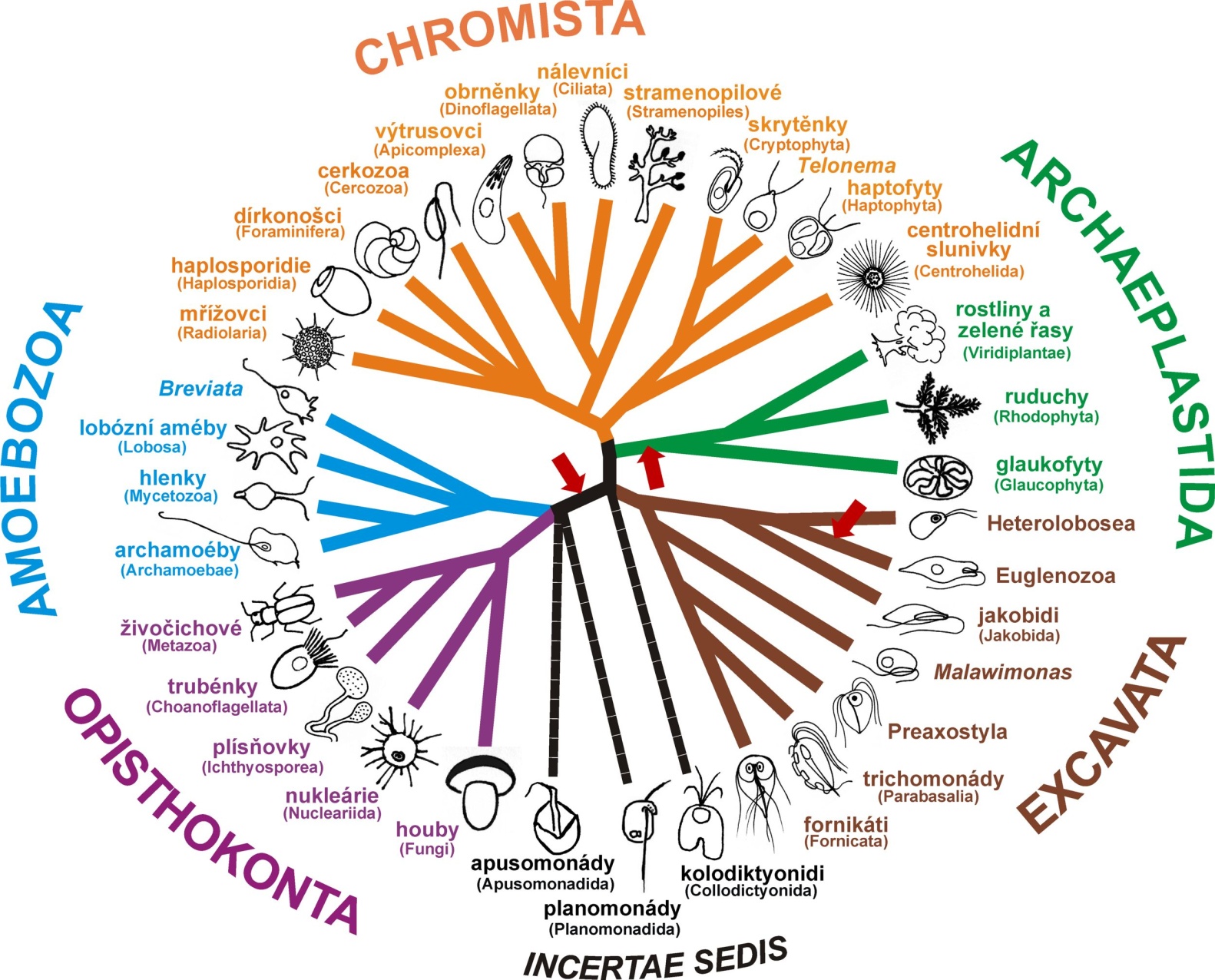 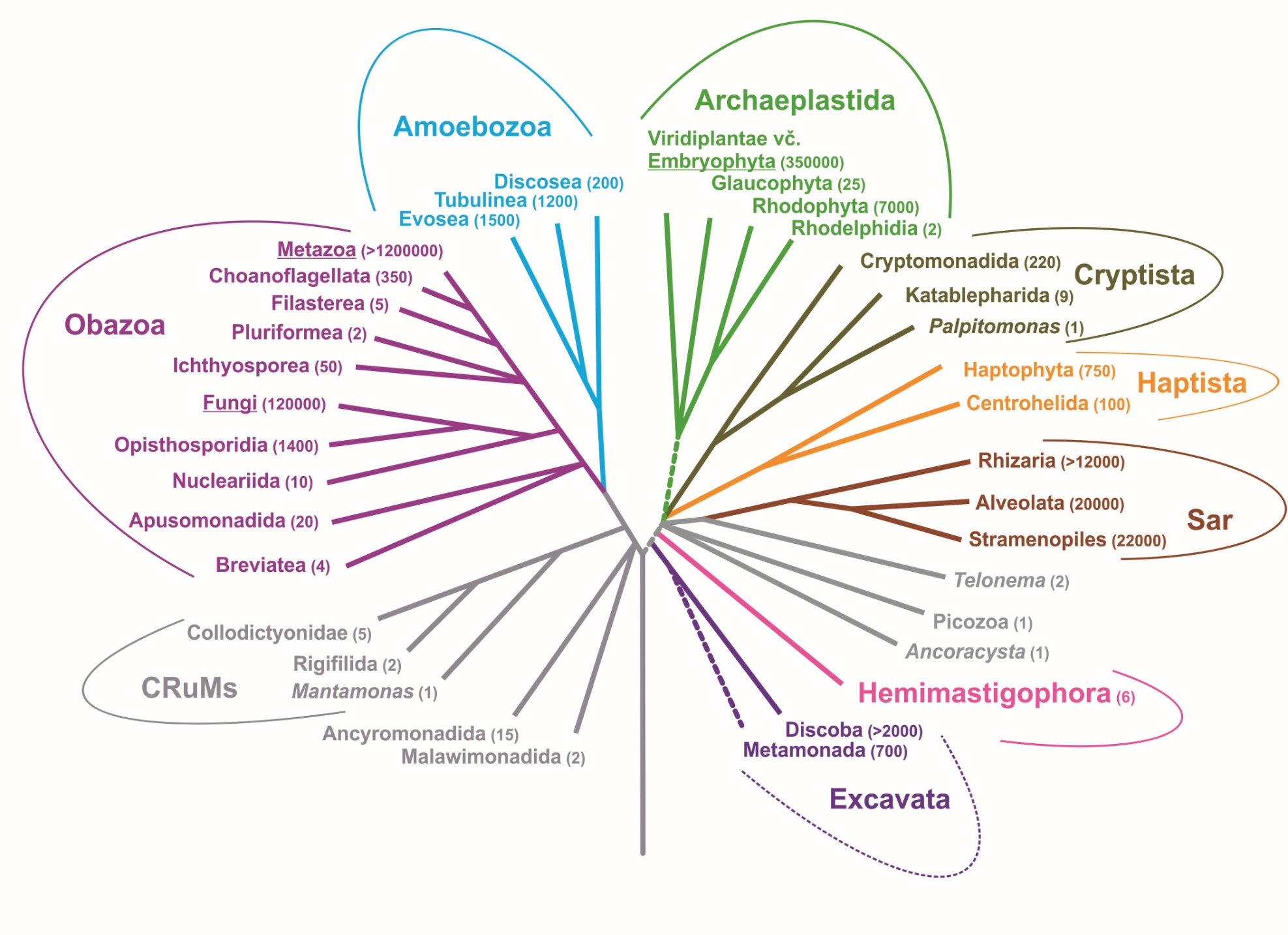 Chromalveolate hypothesis
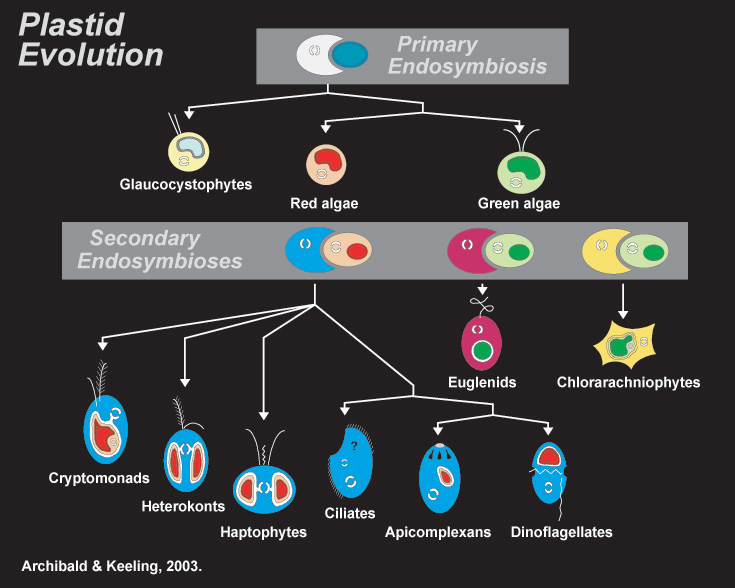 Chromalveolata is a monophyletic taxon

  Chromalveolate plastids are secondary and of a red-algal origin (except for Chlorarachiophyta, Paulinella, and certain dinoflagellates) 

  Secondary red symbiosis (symbiogenesis) ocurred only once, in an exclusive common ancestor of chromalveolates
But Cryptista seems to be more closely related to Archaeplastida than to other „chromists/chromalveolates“ (= there are two unrelated branches of ChrAlv)
Chromalveolate hypothesis 
(would require a time machine, assuming the tree topology is correct)
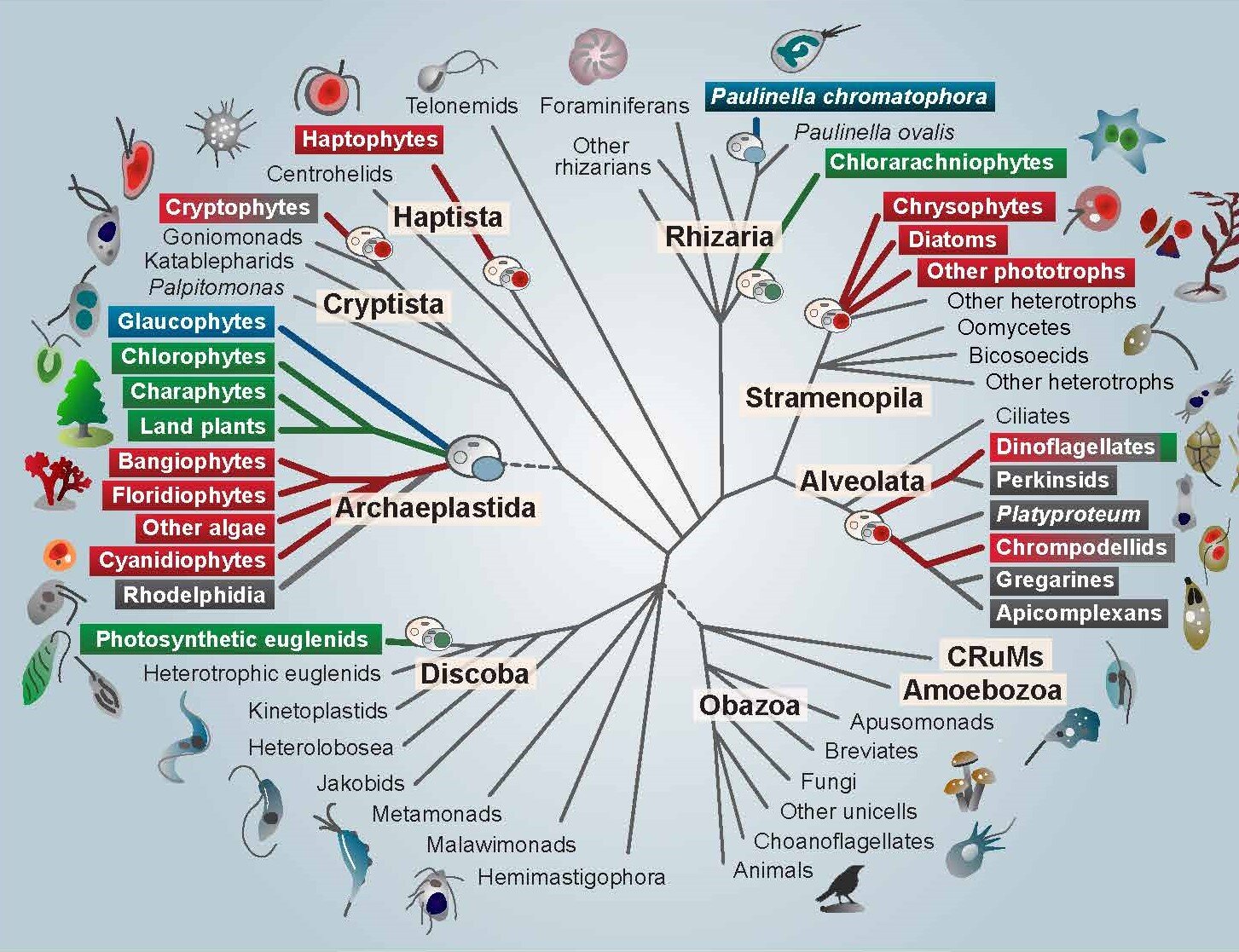 Hypothesis of at least two separate origins of ChrAlv plastids
(would involve a little bit too many convergences)
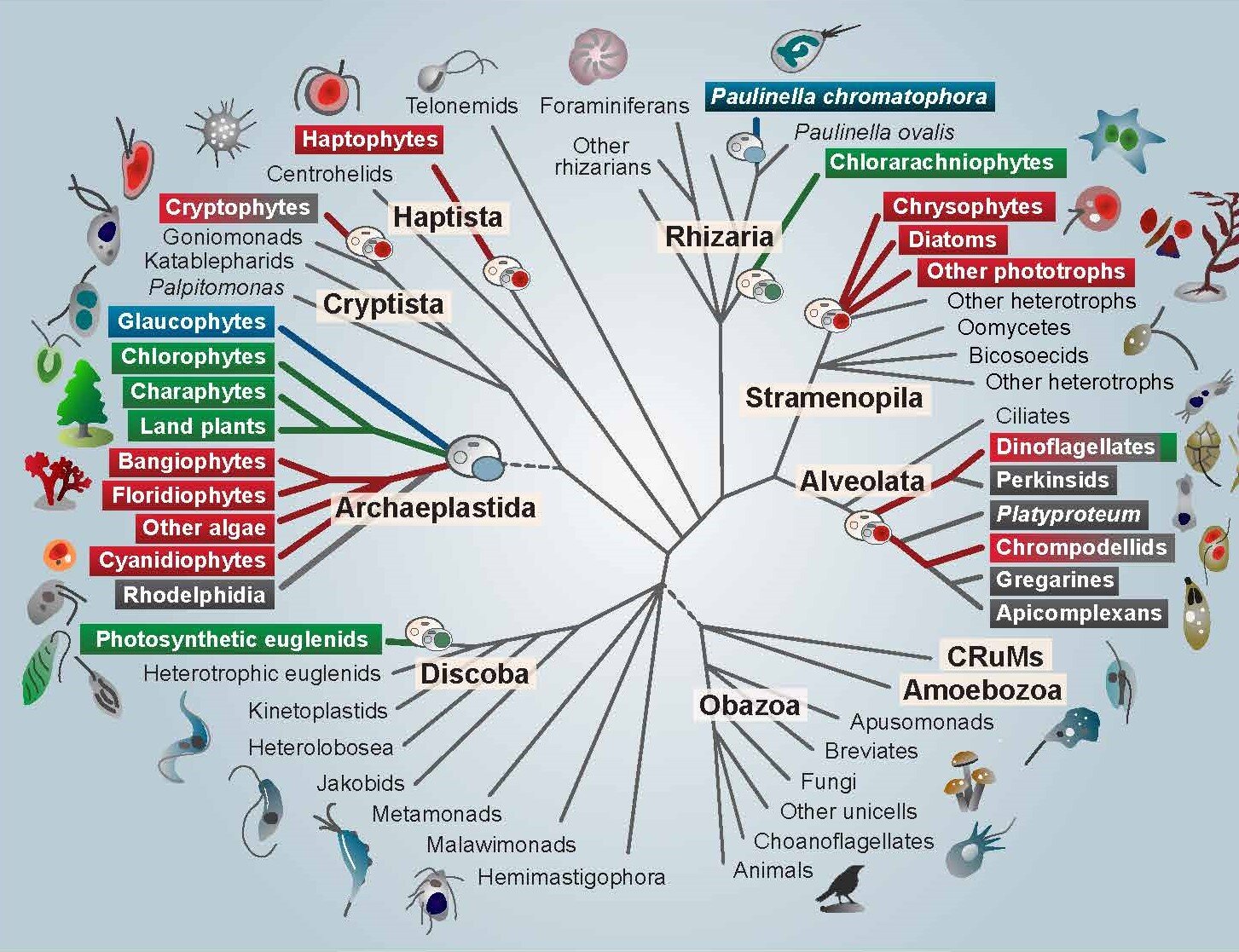 Serial hypotheses (many variants)
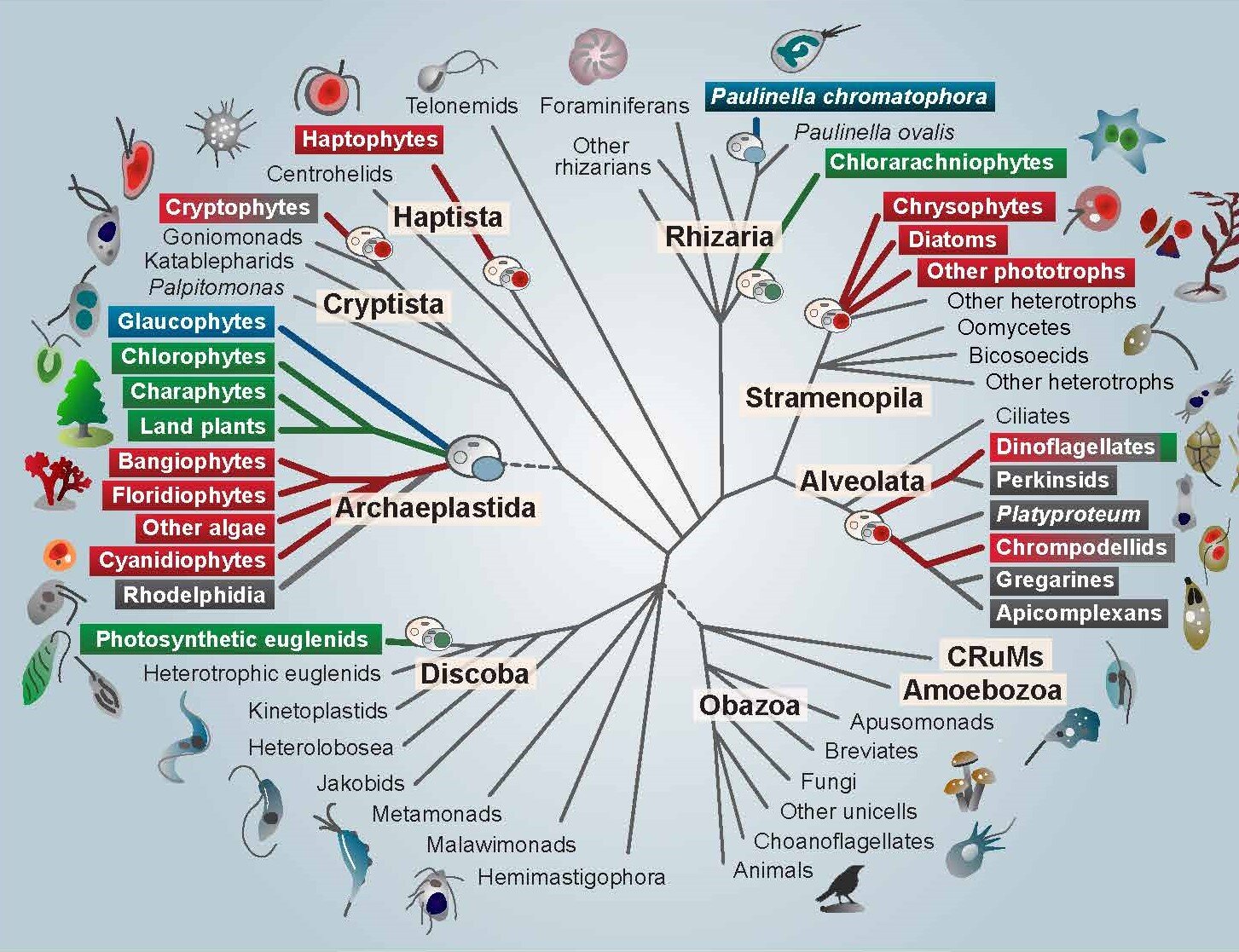 tertiary plastids
quaternary plastids
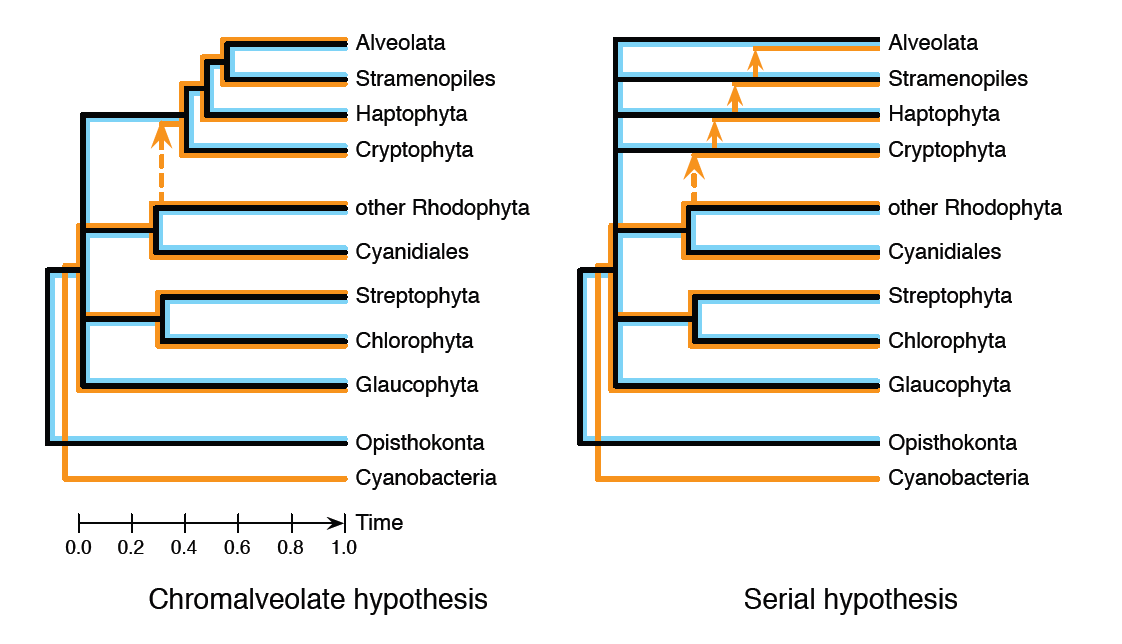 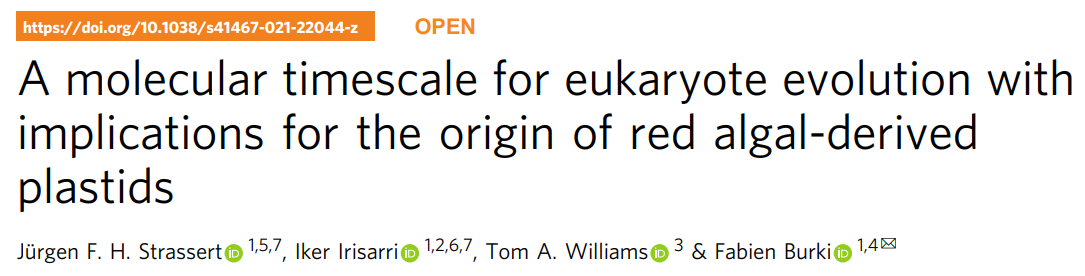 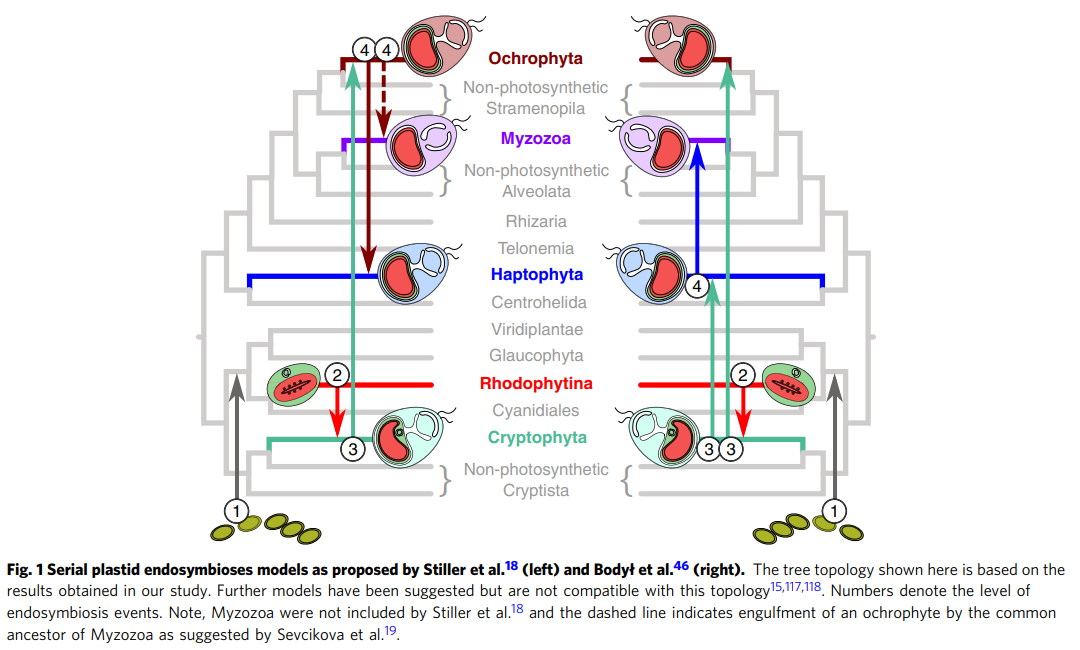 homework
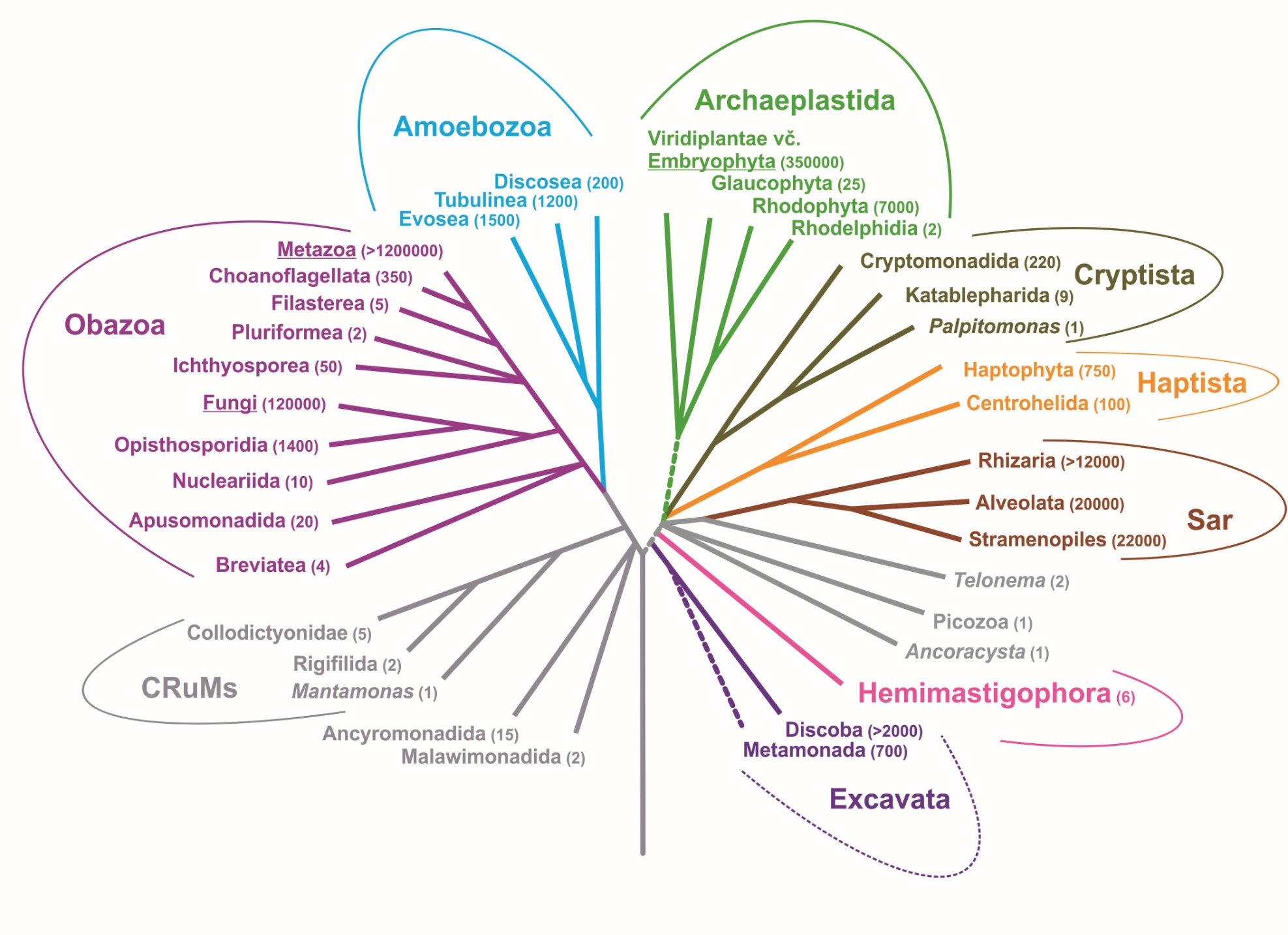 Rhodelphidia (2019)
(phagocytotic relatives of red algae)
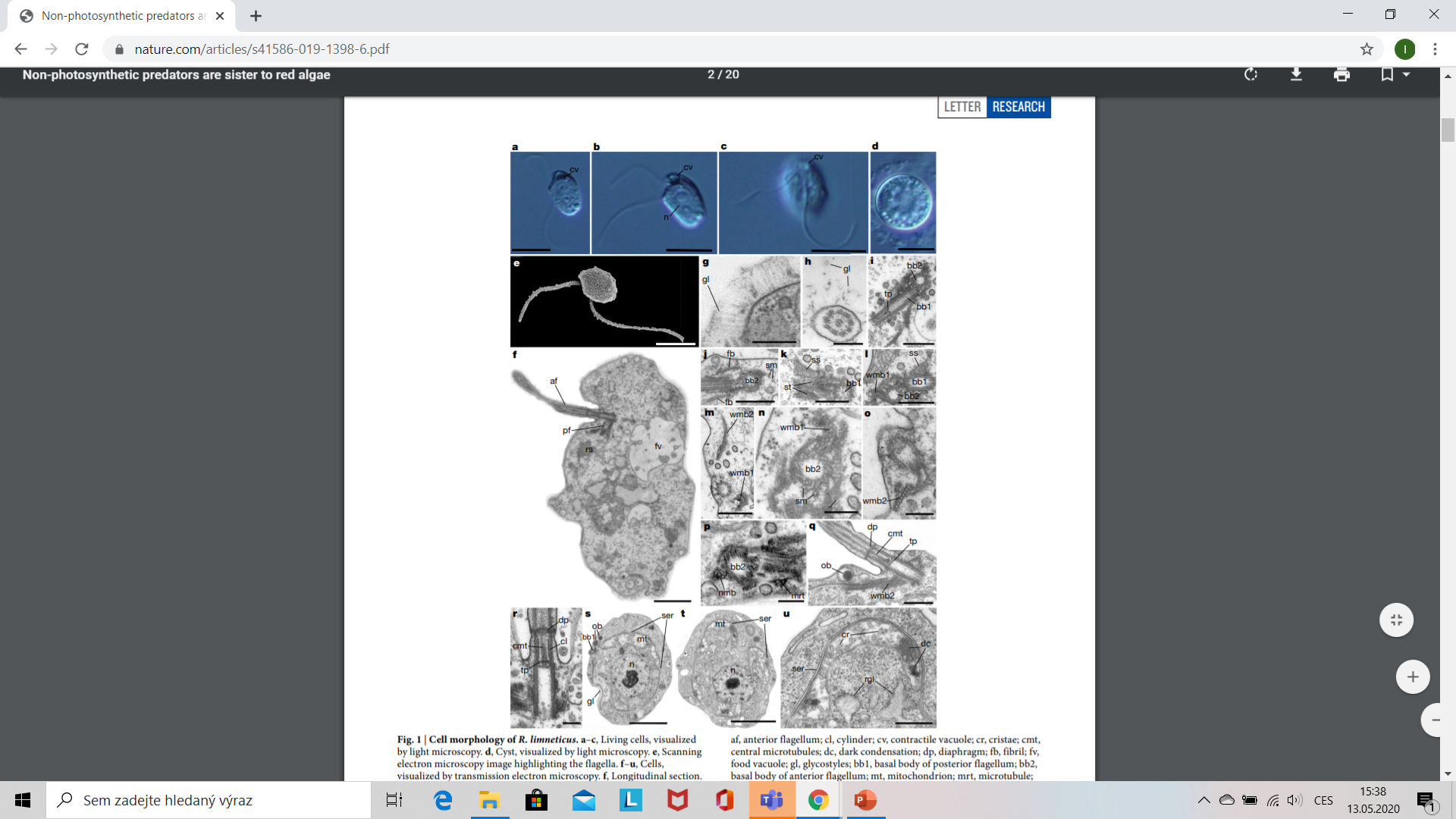 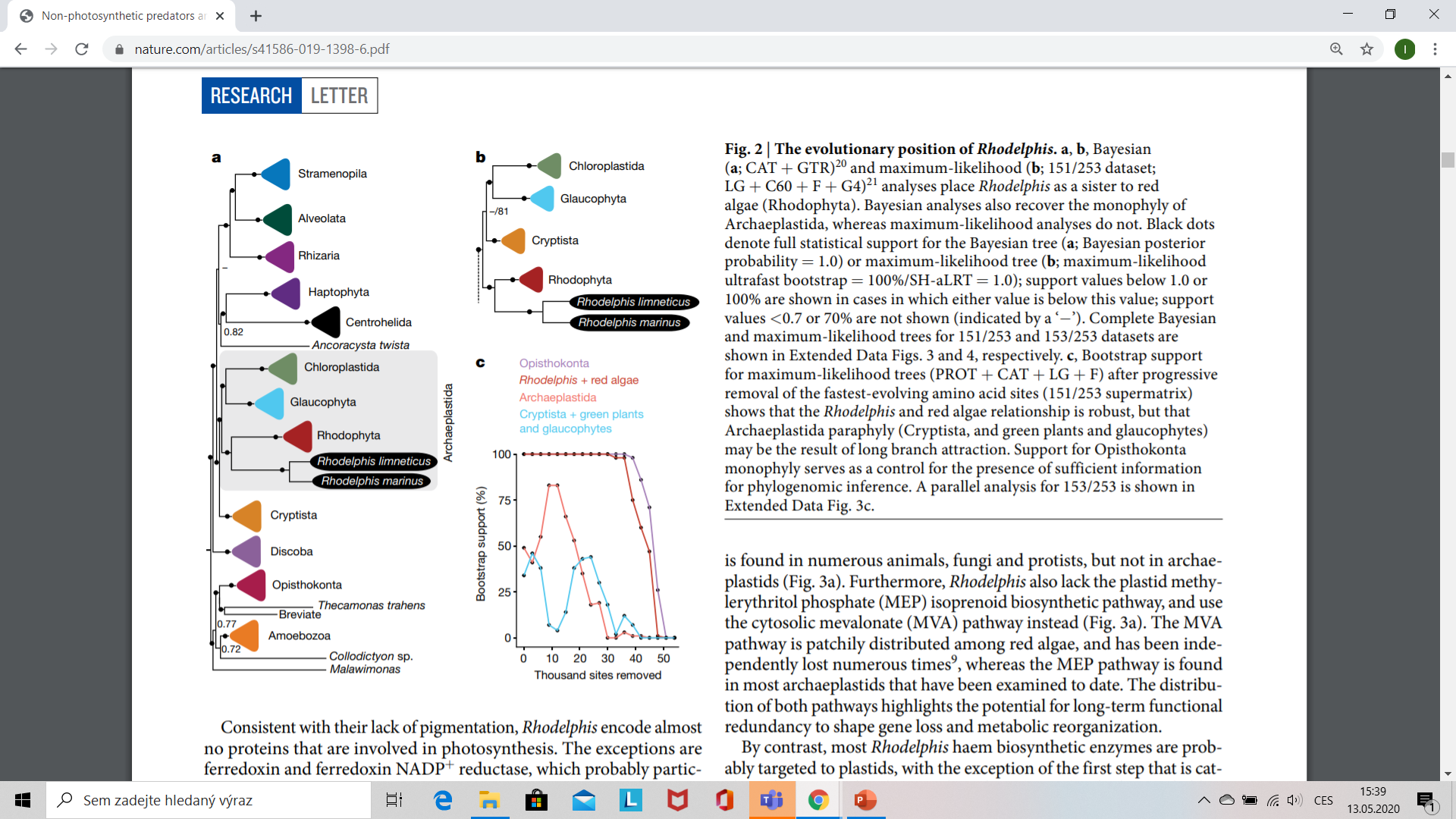 Picozoa (2021)
(aplastidic relatives of red algae)
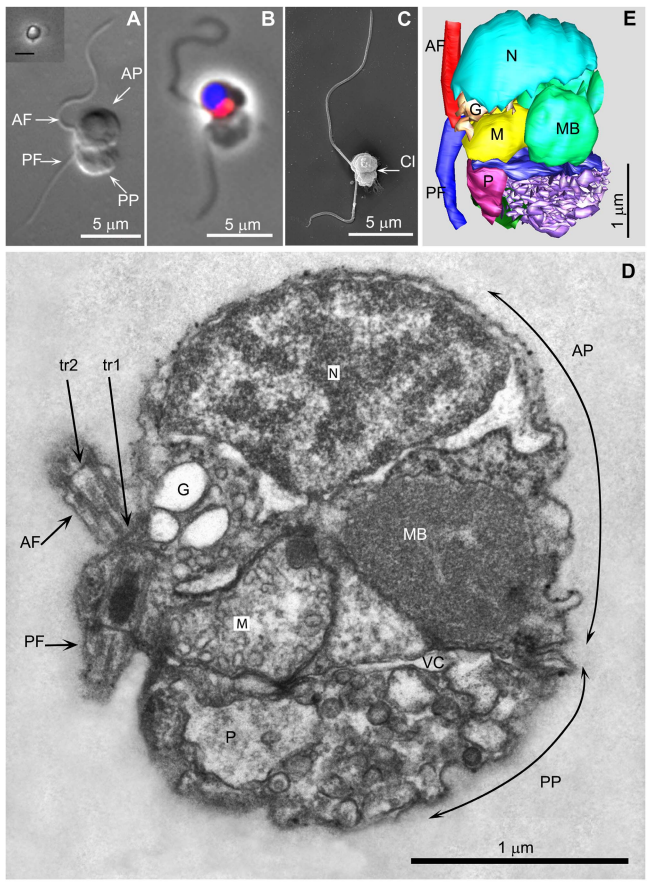 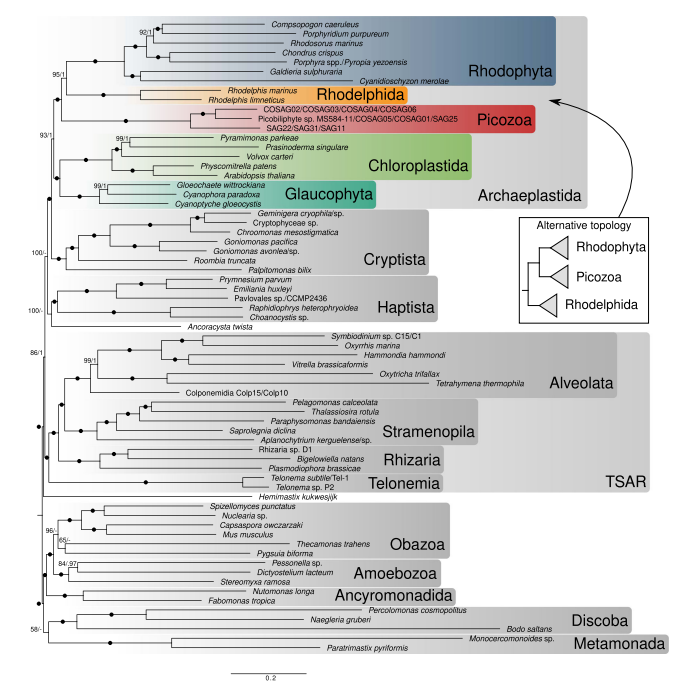 2013
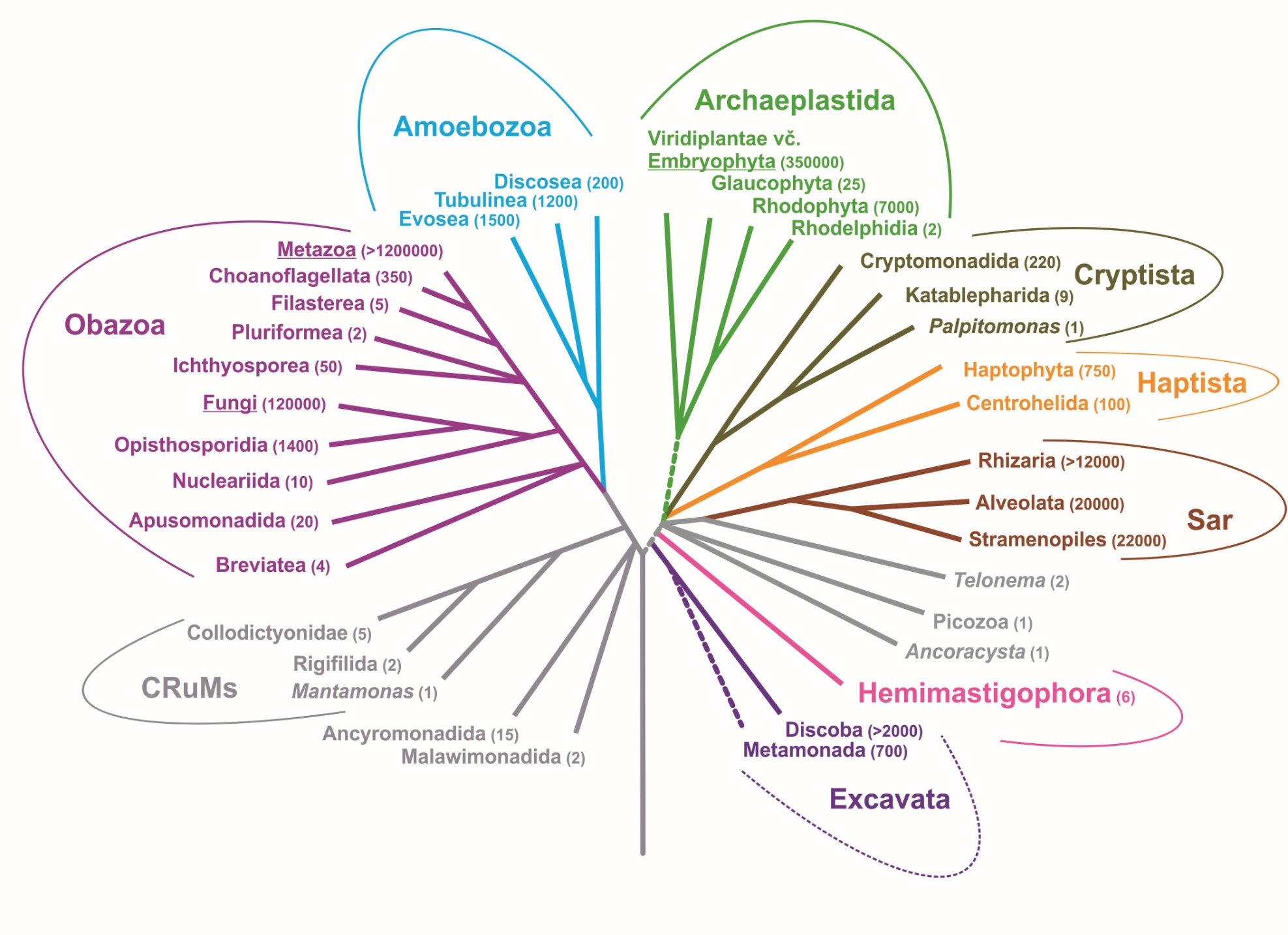 Amorphea
2018
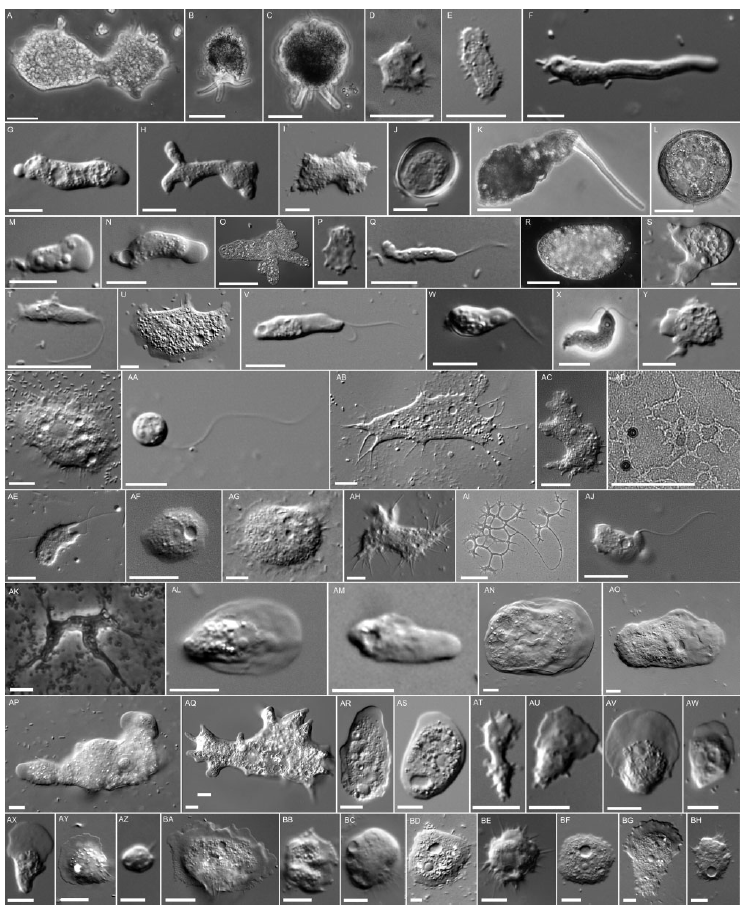 Amoebozoa
Kang S et al. (2017) Mol Biol Evol 34:2258
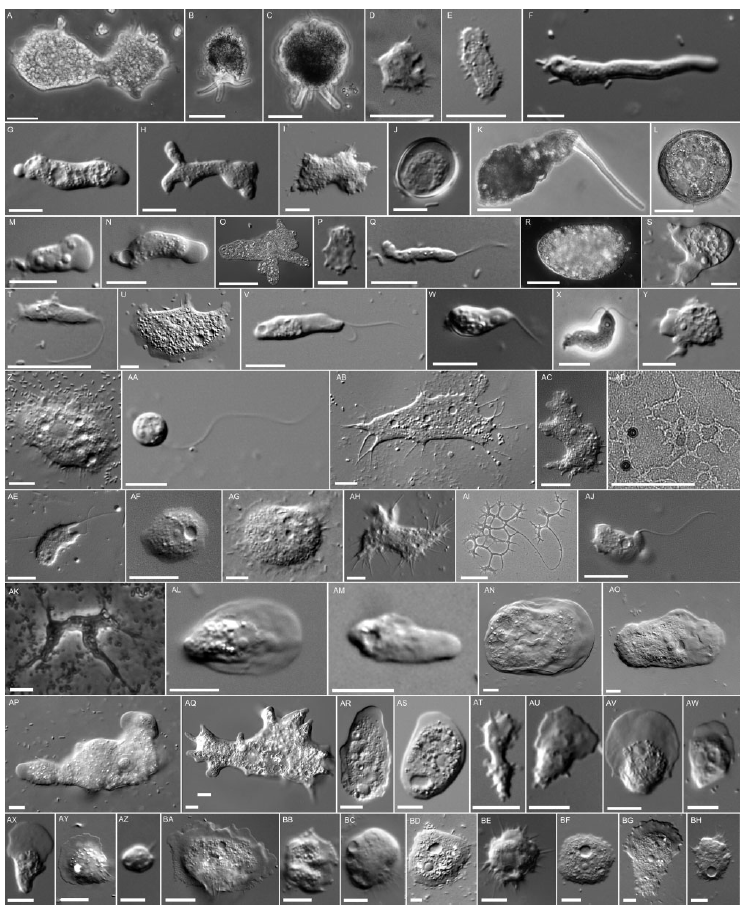 Amoebozoa
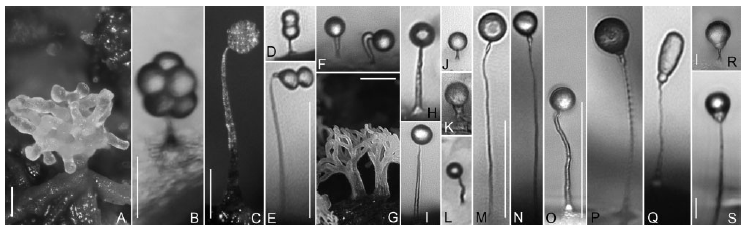 Kang S et al. (2017) Mol Biol Evol 34:2258
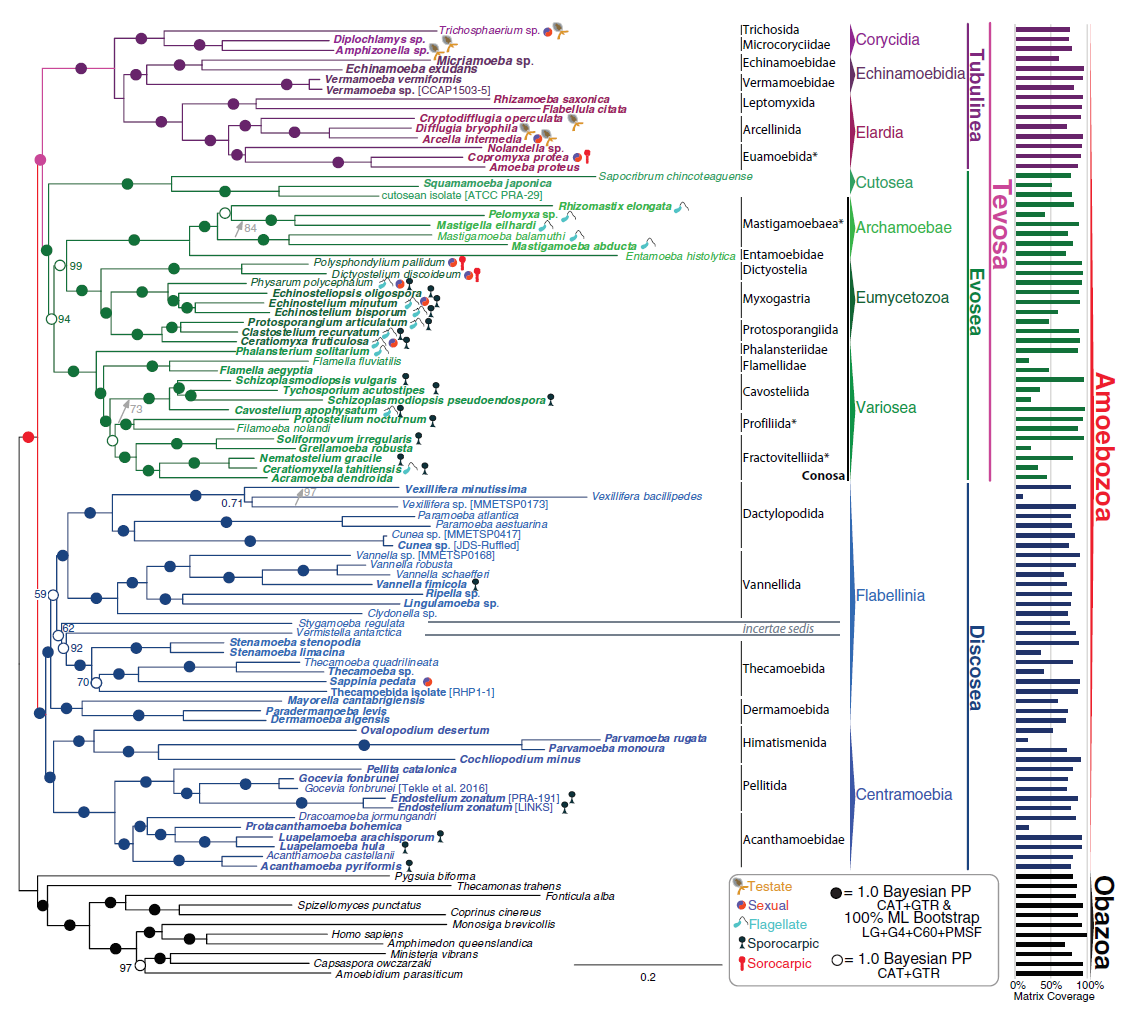 Kang S et al. (2017) Mol Biol Evol 34:2258
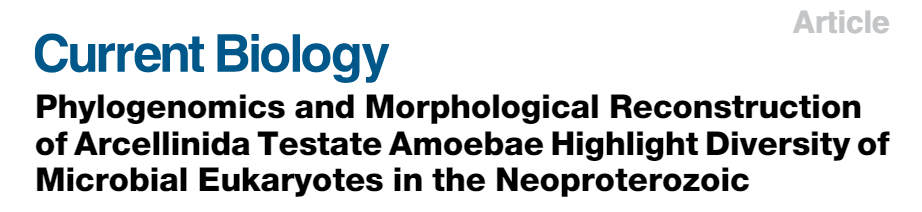 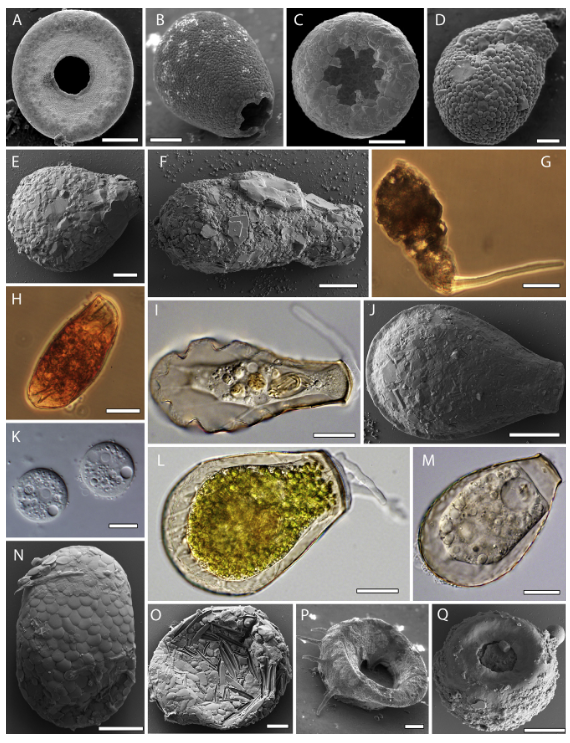 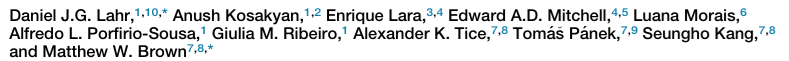 Arcellinida diversified already 730 Mya

Are approximately as old as the Metazoa

Form a terminal branch in the tree of the Amoebozoa
Obazoa (Opisthokonta, Breviatea, Apusozoa)
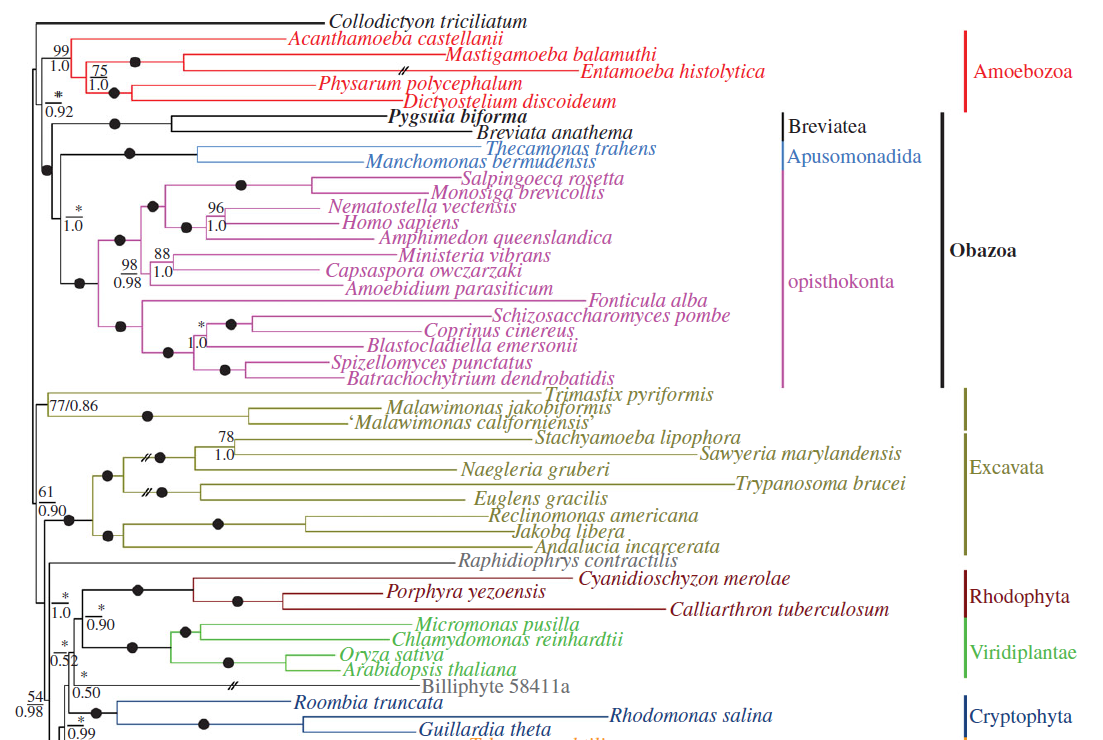 Brown MW et al. (2013) Proc R Soc B 280: 20131755
Apusomonadida
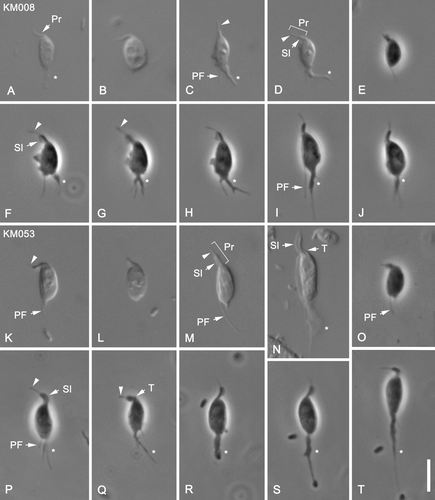 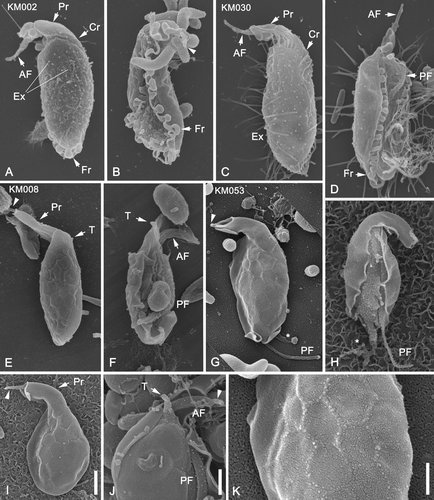 Chelonemonas
Multimonas, Chelonemonas
Heiss et al. (2015) J Eukaryot Microbiol 62:637
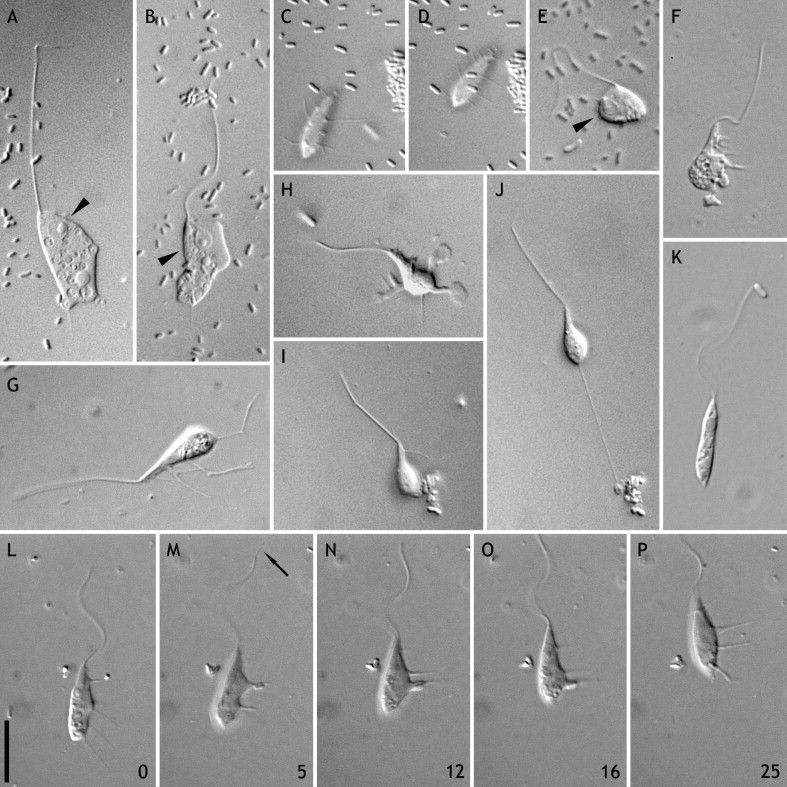 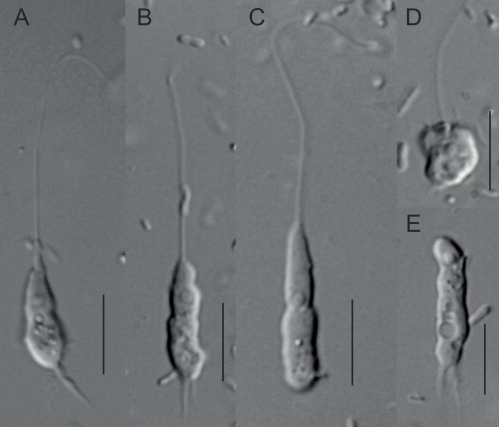 Mastigamoeba (Amoebozoa)
Ptáčková E et al. (2013) Protist 164: 380
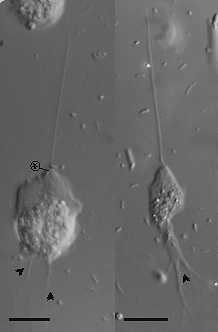 Creneis
(Discoba)
Pánek T et al. (2014) 
Protist 165: 542
Breviata (Breviatea)
Heiss AA et al. (2013) Eur J Protistol 49: 354
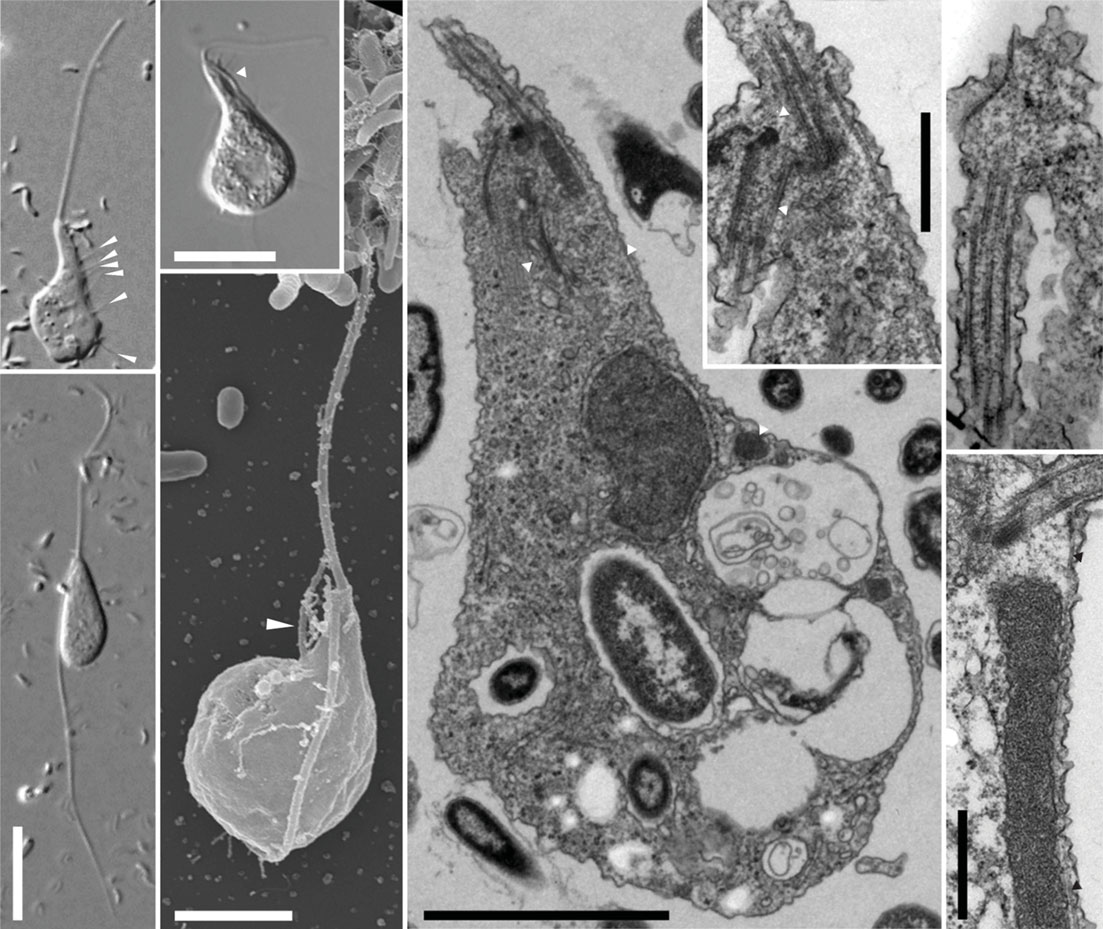 Pygsuia (Breviatea)
Brown MW et al. (2013) Proc R Soc B 280: 20131755
LECA (last eukaryotic common ancestor)
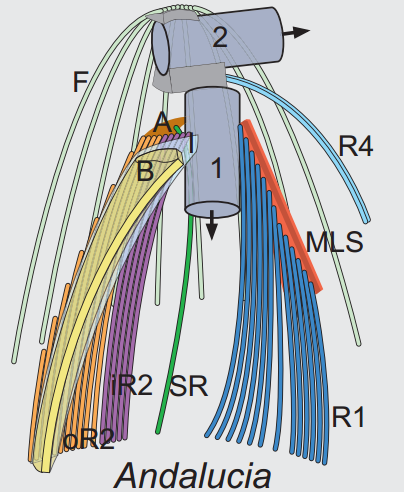 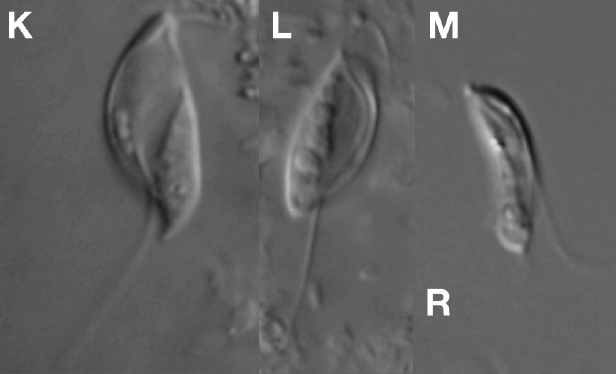 Velundella Pánek et al. 2016
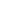 Evolution of microtubule organizing centers across the tree of eukaryotes
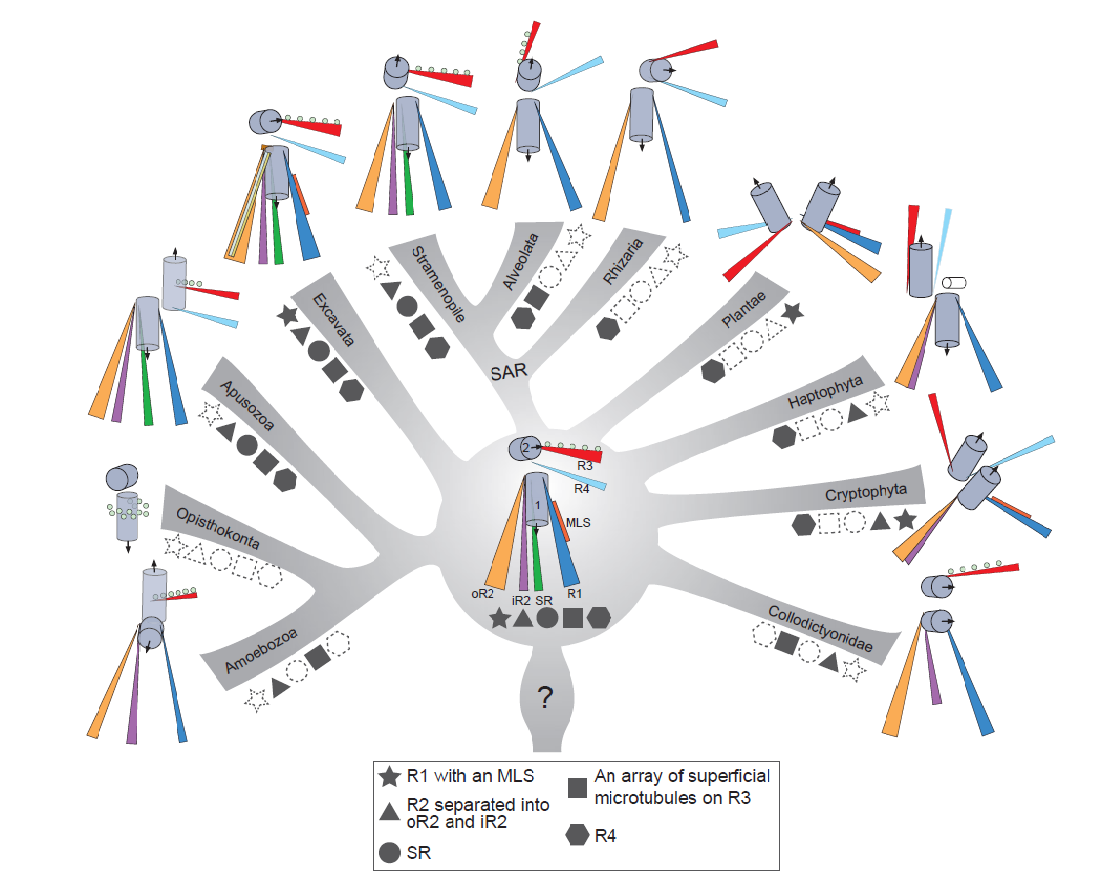 The Plant JournalVolume 75, Issue 2, pages 230-244, 22 MAR 2013 DOI: 10.1111/tpj.12145http://onlinelibrary.wiley.com/doi/10.1111/tpj.12145/full#tpj12145-fig-0007
[Speaker Notes: Illustrations of the inferred ancestral traits for the flagellar apparatus in all 11 eukaryotic groups mapped onto a modern molecular phylogenetic context. The five traits mapped onto the tree are represented by different shapes: microtubule root 1 (R1) with a multilayered structure (MLS), R2 involved with phagotrophy, R3 with an array of superficial microtubules, a singlet root (SR) that helps support the ventral feeding groove and R4. Solid shapes refer to the presence of a trait; dashed outlines of shapes refer to the loss of a trait. The inferred ancestral flagellar apparatus for the most recent ancestor of eukaryotes is best represented by the traits found in typical excavates. The most recent common ancestor of the Apusozoa, Opisthokonta and Amoebozoa lost an MLS on R1; R4 was lost in the most recent common ancestor of the Opisthokonta and Amoebozoa. An MLS on R1 was also lost in the most recent common ancestor of the SAR (Stramenopiles, Alveolata and Rhizaria) clade.

© This slide is made available for non-commercial use only. Please note that permission may be required for re-use of images in which the copyright is owned by a third party.]
“excavates” (≠ Excavata!)
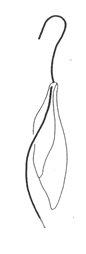 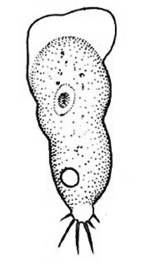 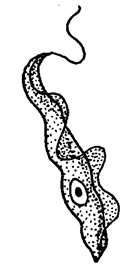 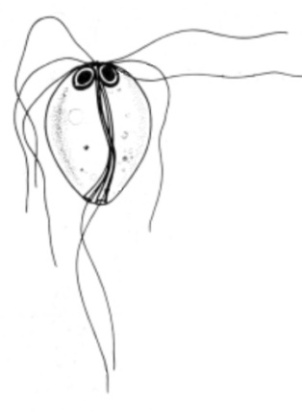 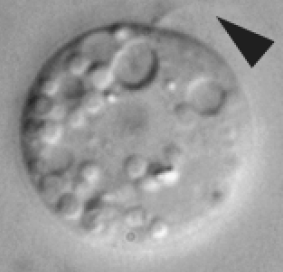 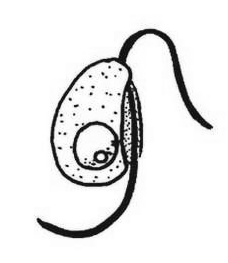 Malawimonadida
Metamonada
Jakobida
Heterolobosea
Euglenozoa
Tsukubamonas
Discoba
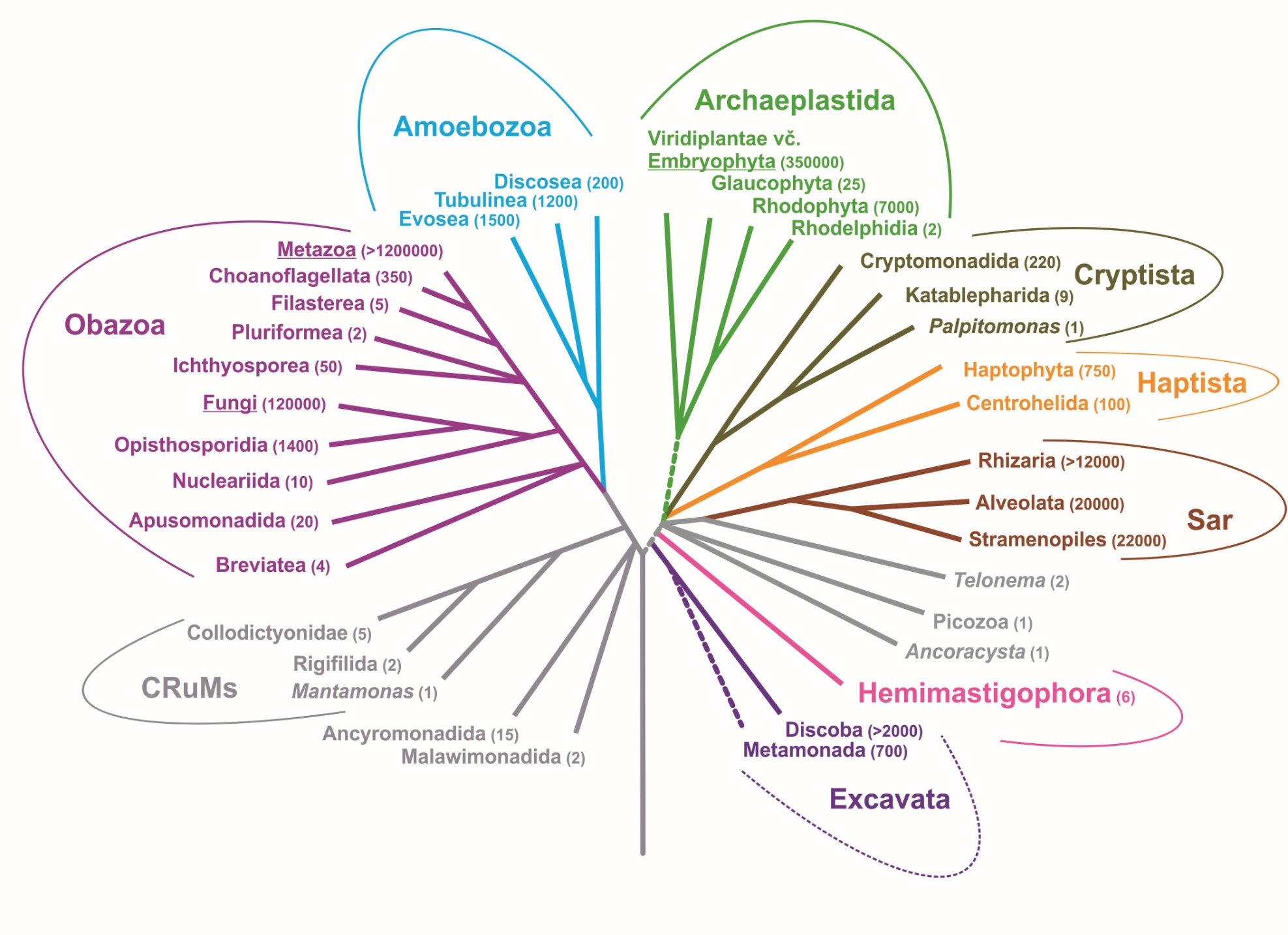 2018
?
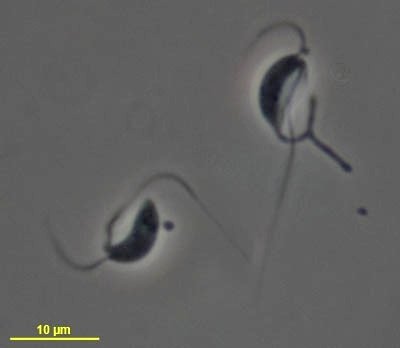 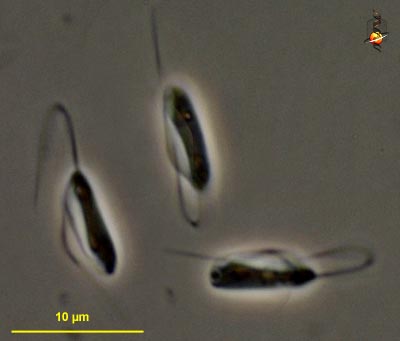 Malawimonas

(Malawimonadida)
Jakoba

(Jakobida)
… also, strikingly similar structure of the flagellar apparatus
Excavata = Eukaryota?
… complicated, Excavata-like cytoskeleton known also (e.g.) from Stramenopiles (Diaphoretickes) and apusomonads (Amorphea)
Recently recognized supergroups
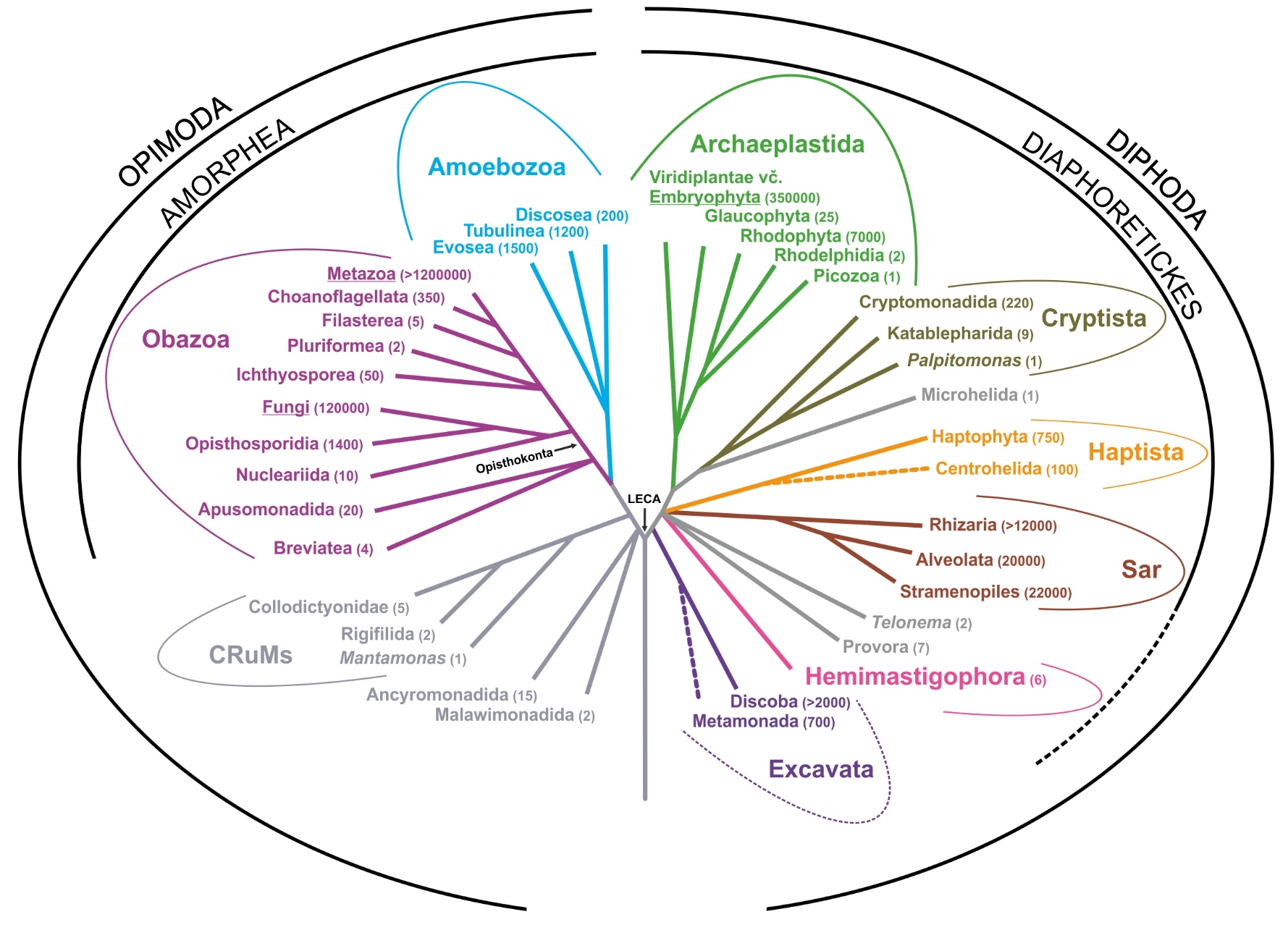 2022   (2017)
2018
2018
(2024)
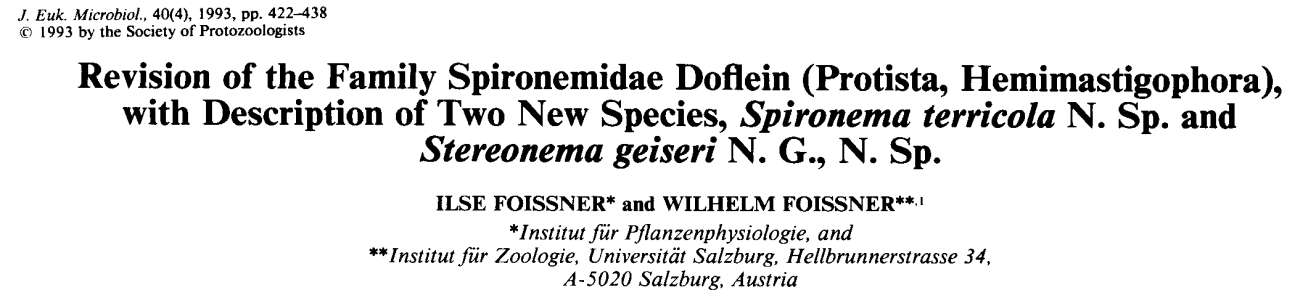 Other deep-branching Diaphoretickes include Ancoracyta, Telonema, and Picomonas
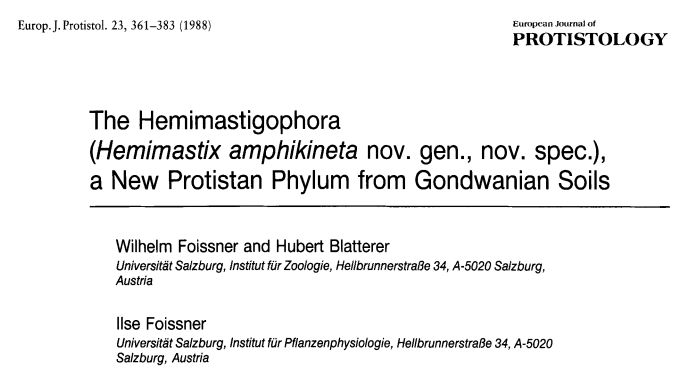 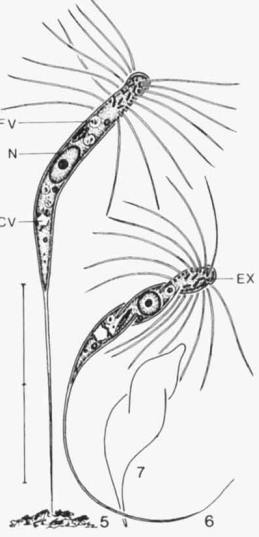 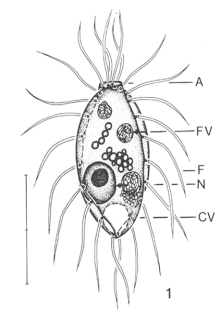 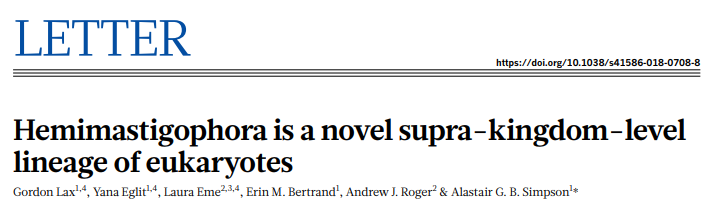 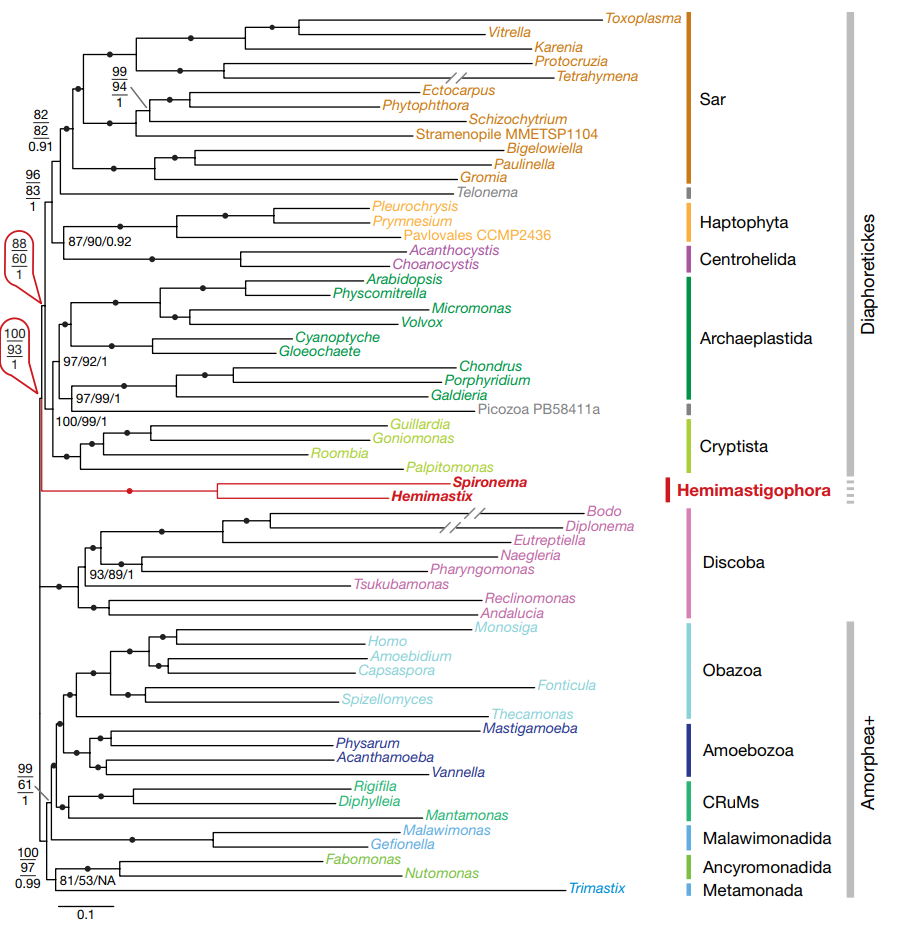 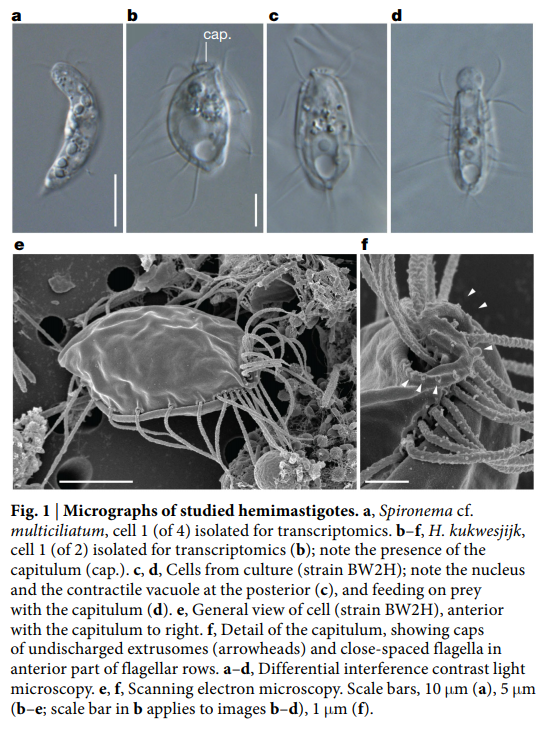 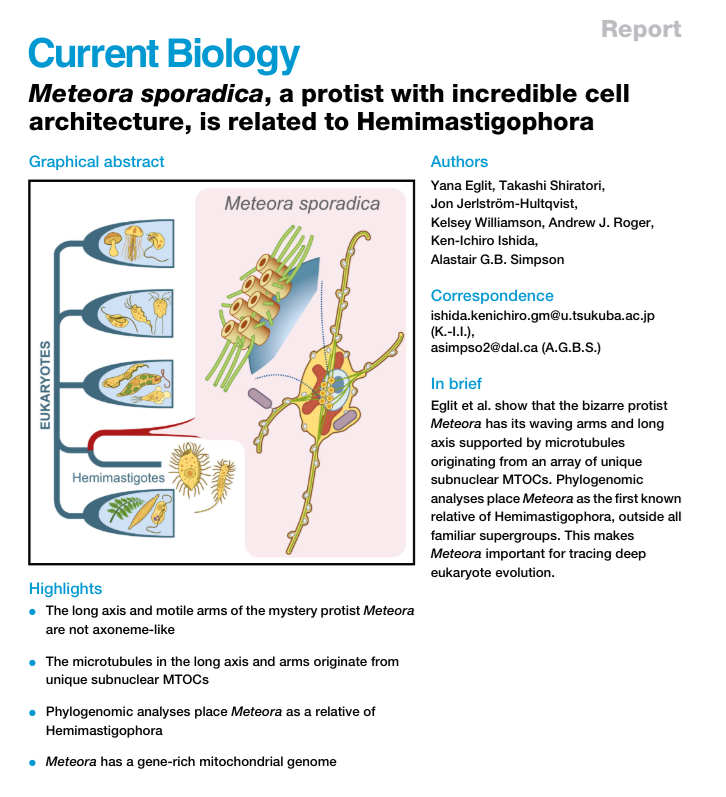 CRuMs (= Collodyctionida, Rigifilida, Mantamonadida) 
(close to Amorphea)
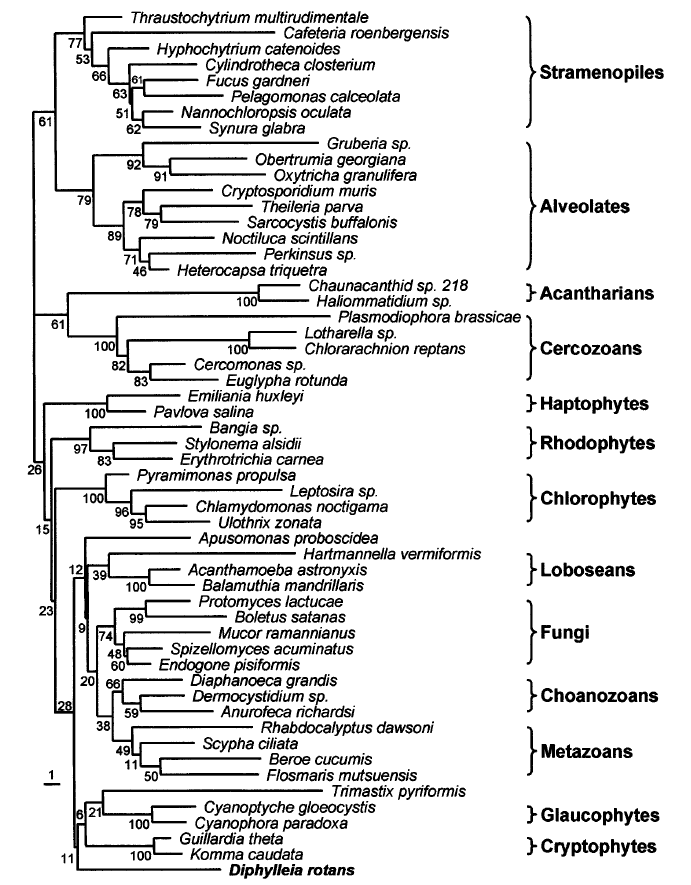 Collodictyon (Diphylleida)
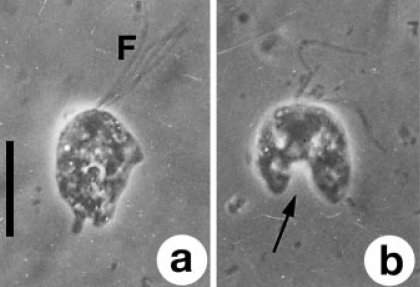 Brugerolle G et al. (2002) Protist 153: 59
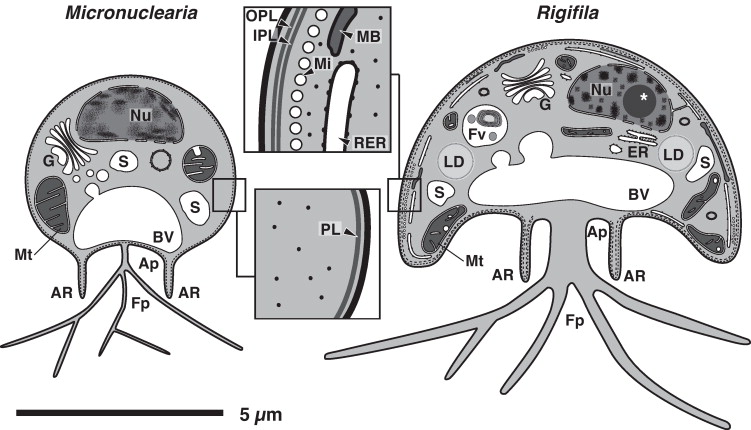 Yabuki A et al. (2013) Protist 164: 75
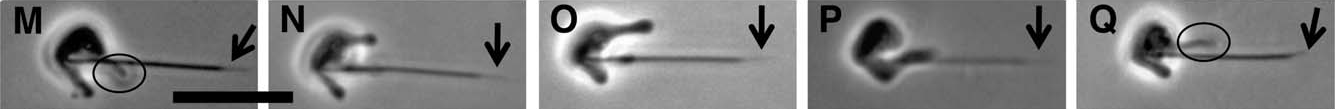 Mantamonas
Glücksmann E et al. (2011) Protist 162: 207
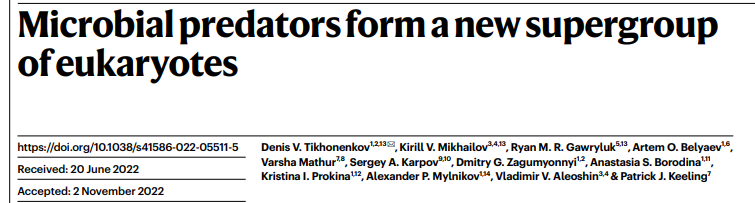 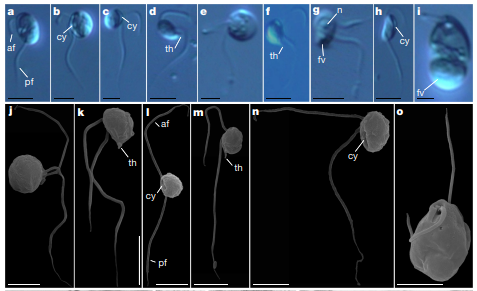 Provora
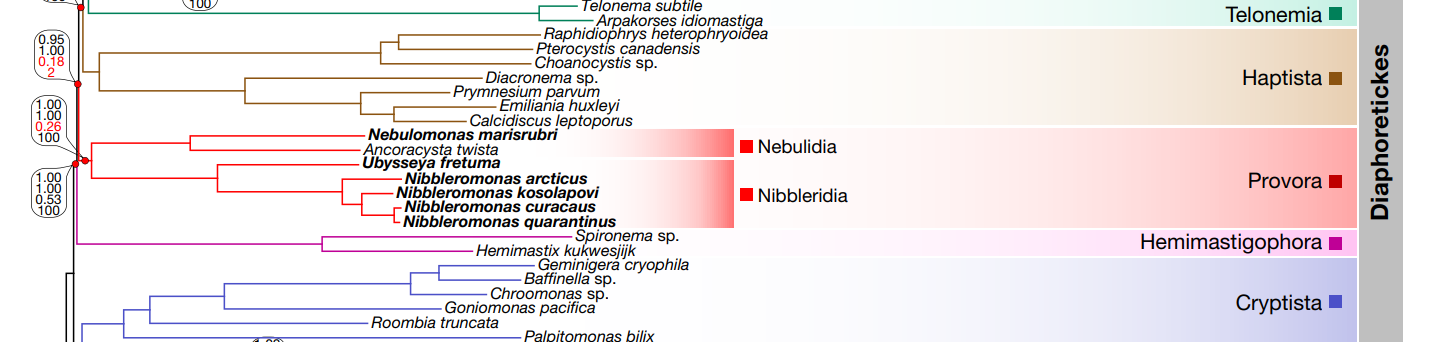 Environmental sequencing
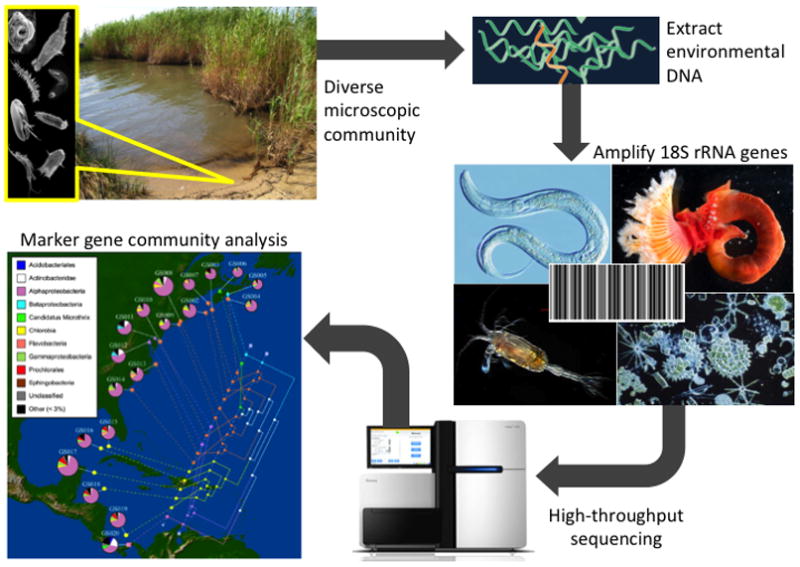 Environmental diversity
Moreira D & López-García (2002) Trends Microbiol 10: 31
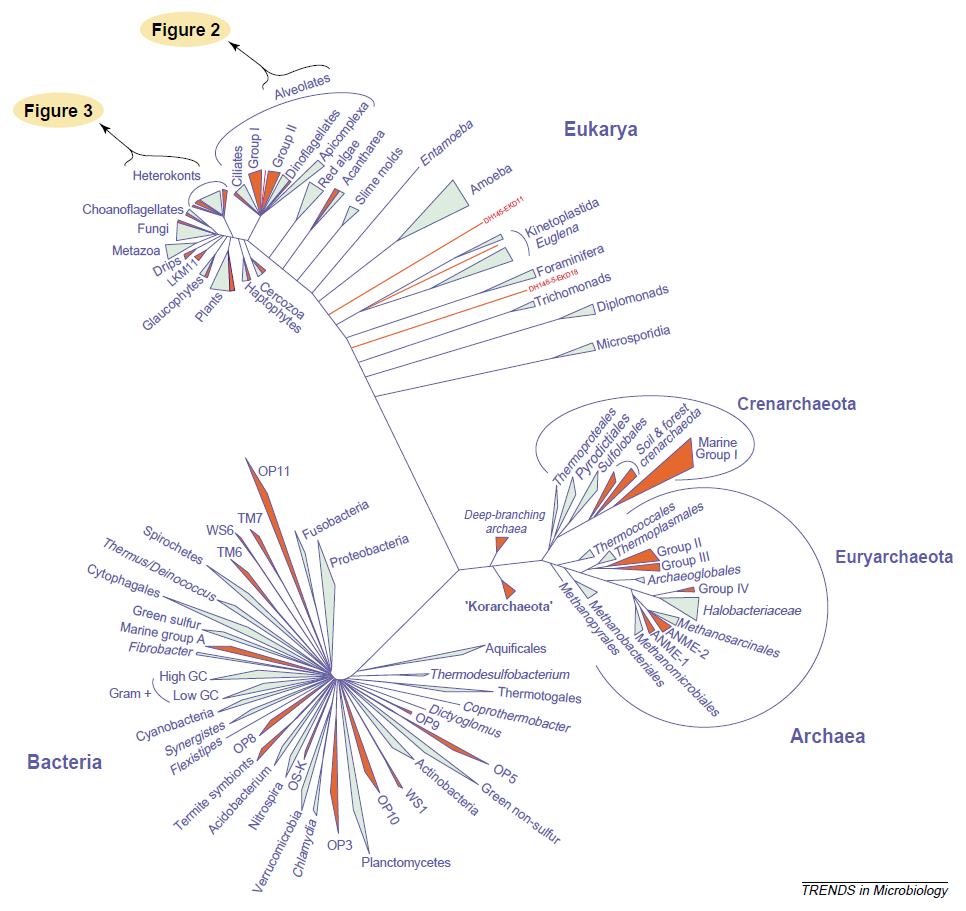 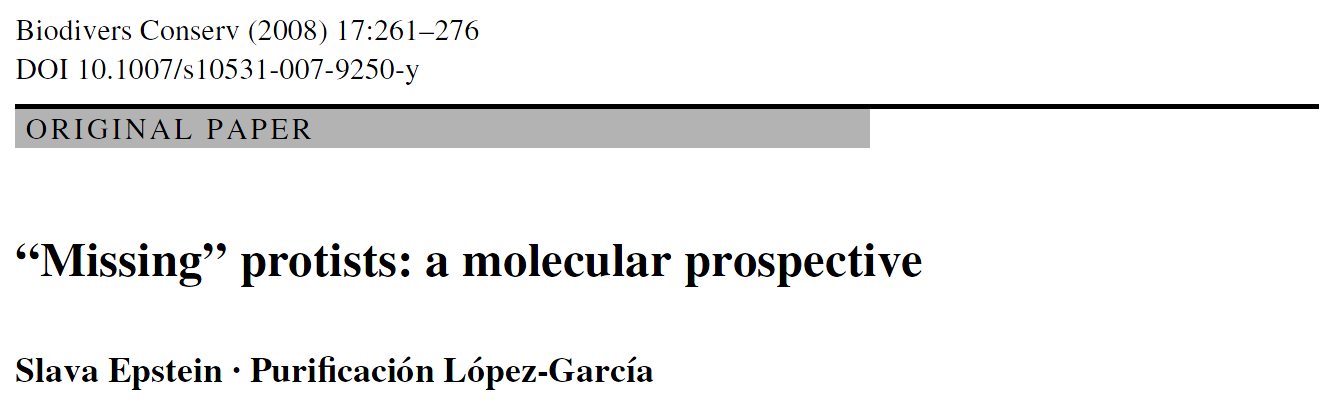 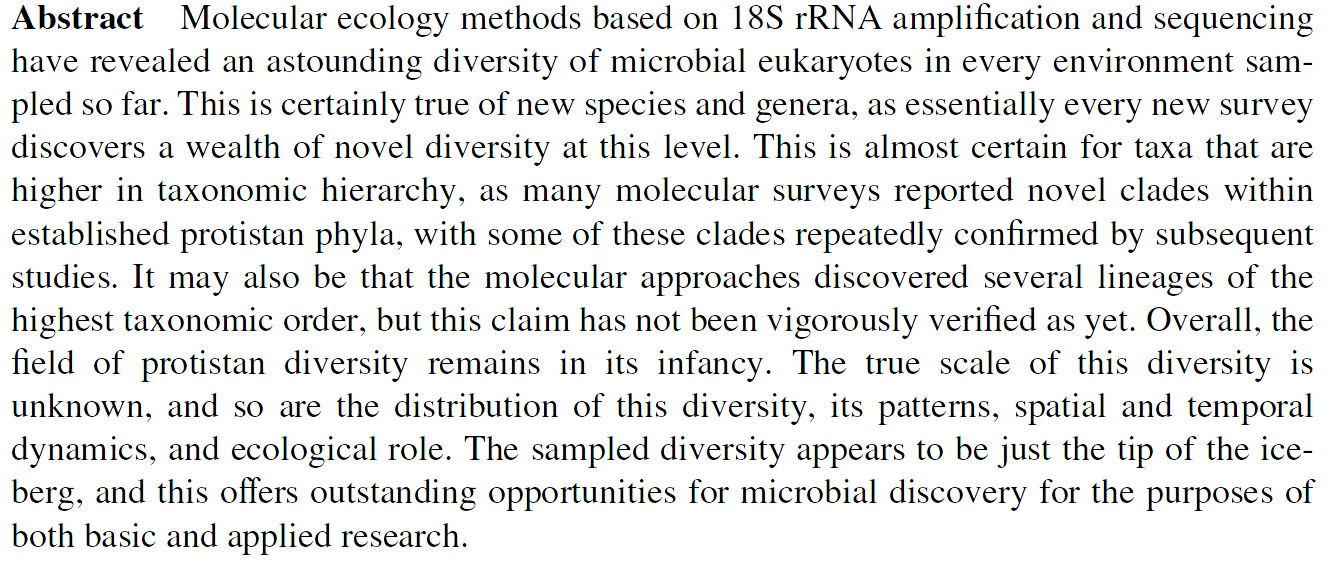 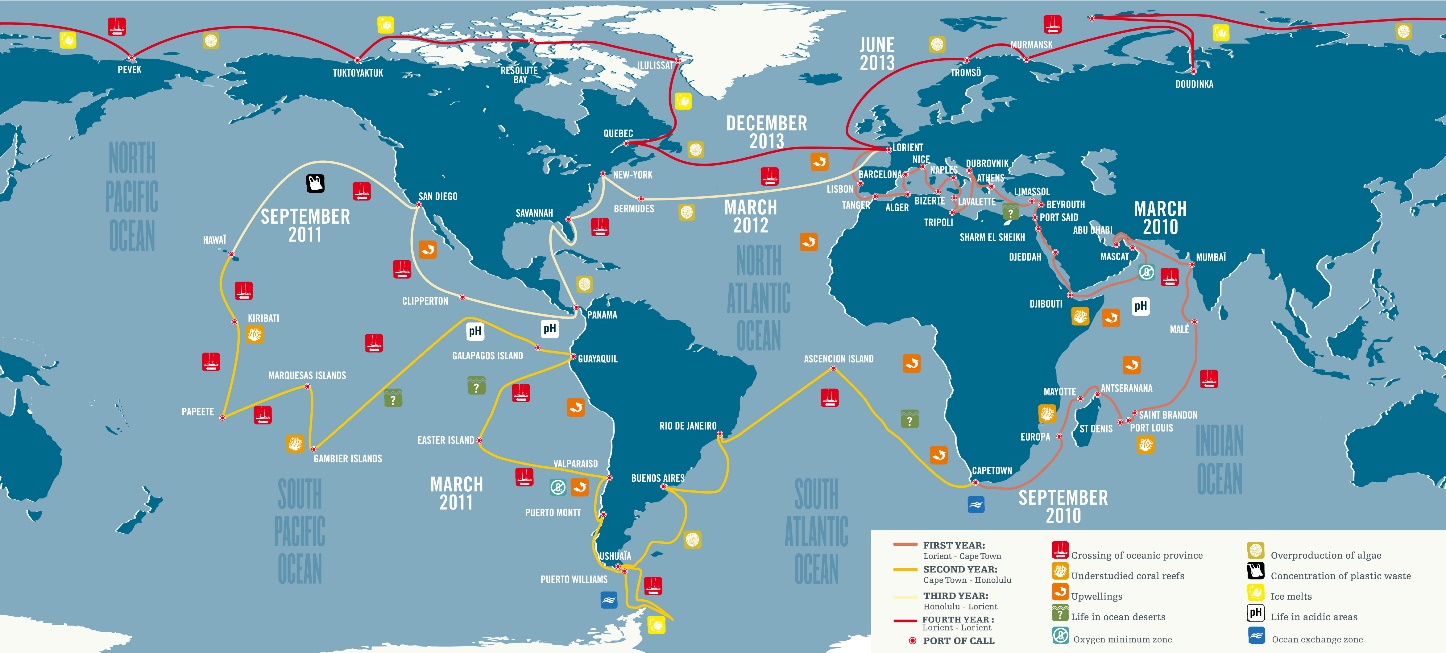 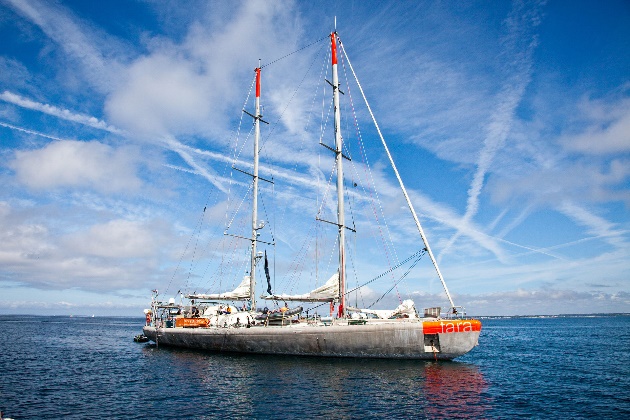 https://commons.wikimedia.org/
w/index.php?curid=7875429
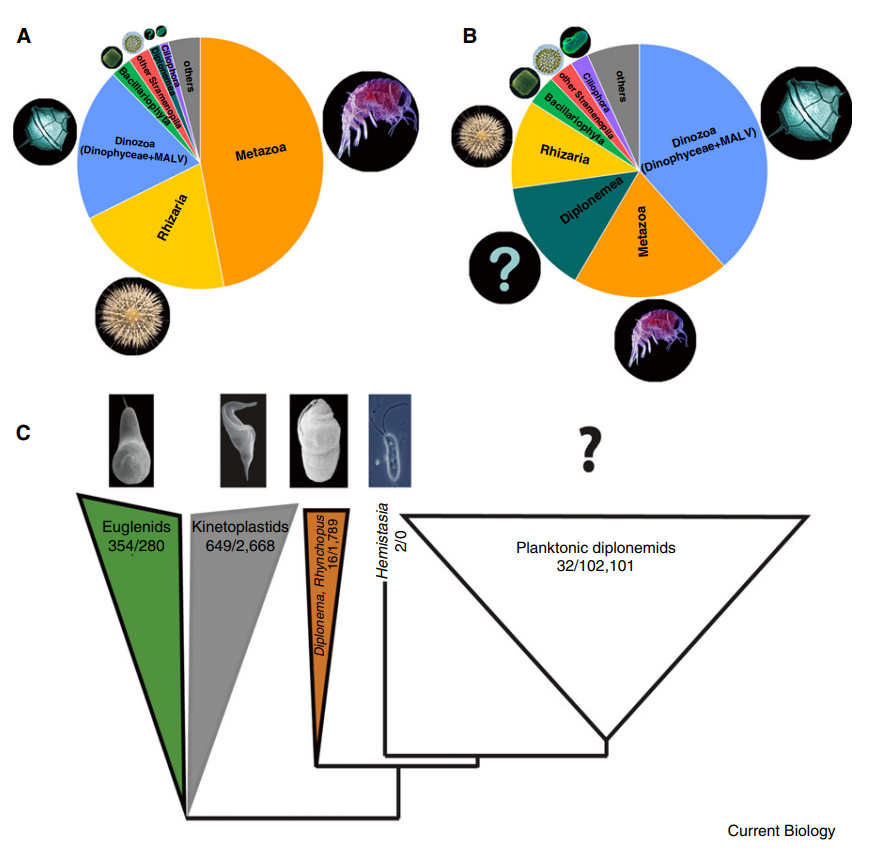 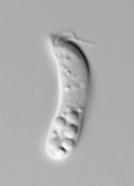 Flectonema neradi
Tashyreva D et al. (2010) Protist 169: 158-179
Diplonemea
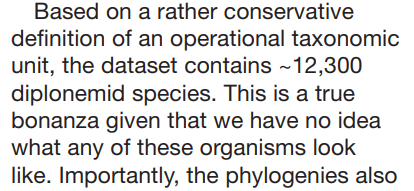 Lukeš J et al. (2015) Curr Biol 25: R702-R704
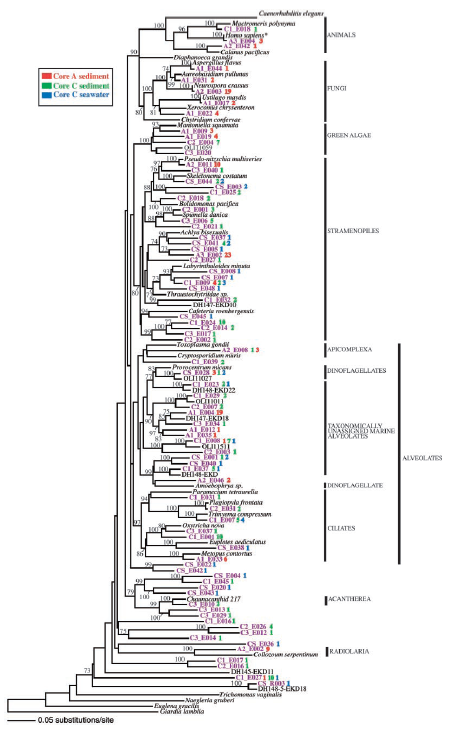 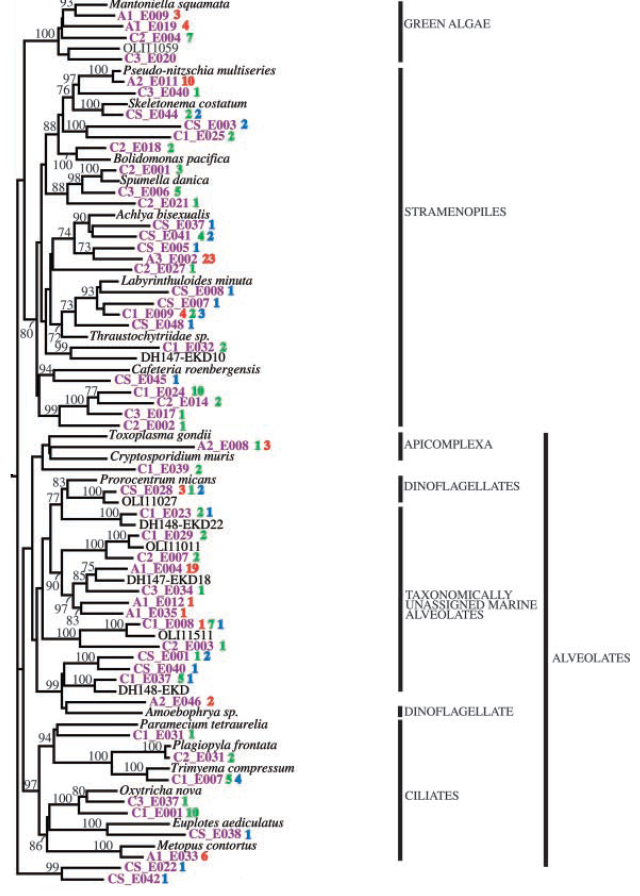 Edgcomb VP et al. (2002) PNAS 99: 7658
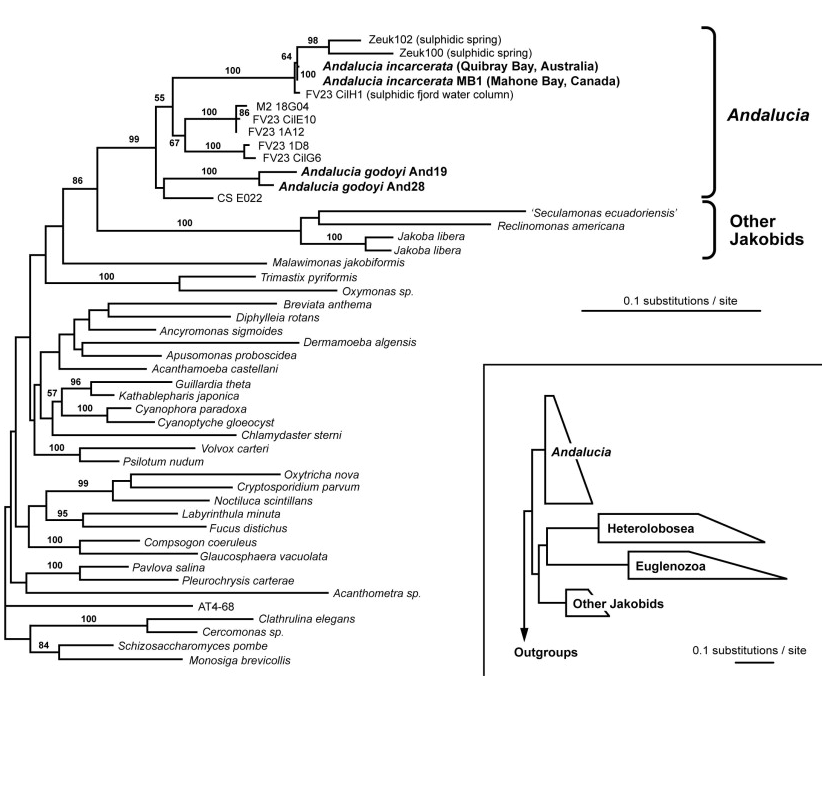 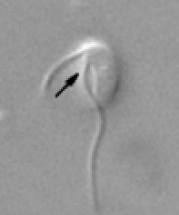 Simpson AGB et al. (2008) Mol Phylogenet Evol 47: 366
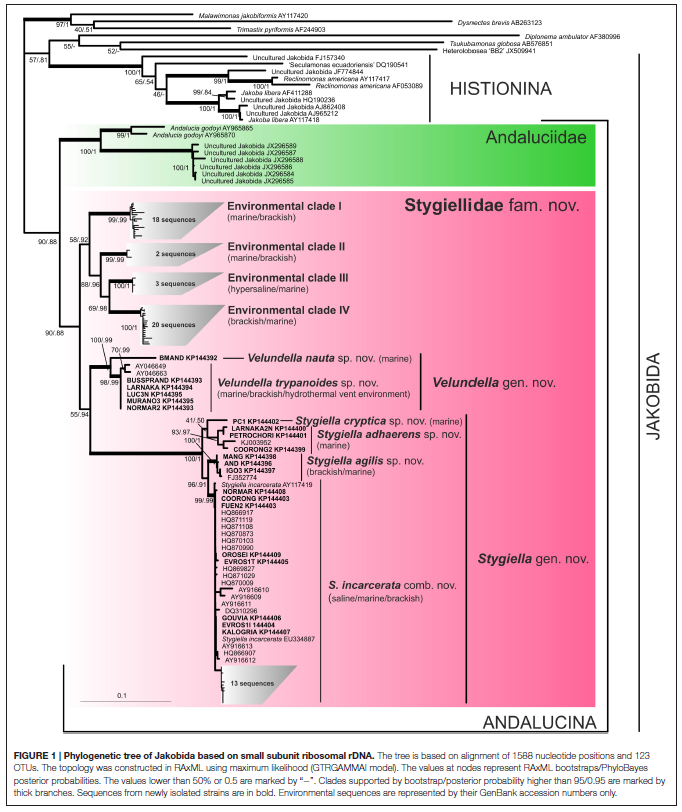 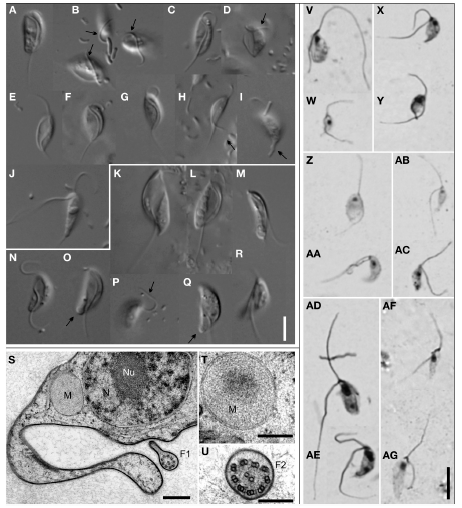 Pánek T et al. (2015) Front Microbiol 6: 1288
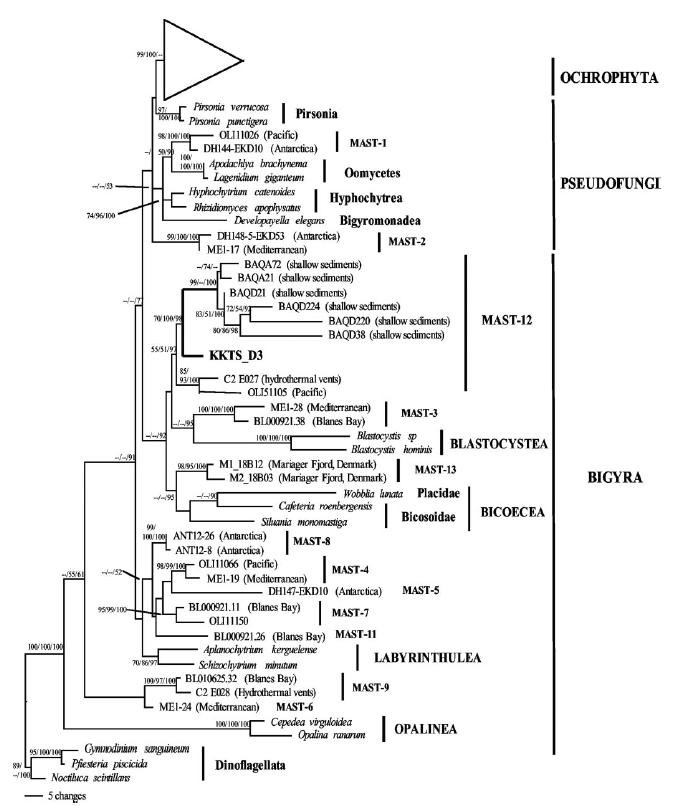 MArine Stramenopiles
Kolodziej K & Stoeck T (2007)
Appl Env Microbiol 73: 2718
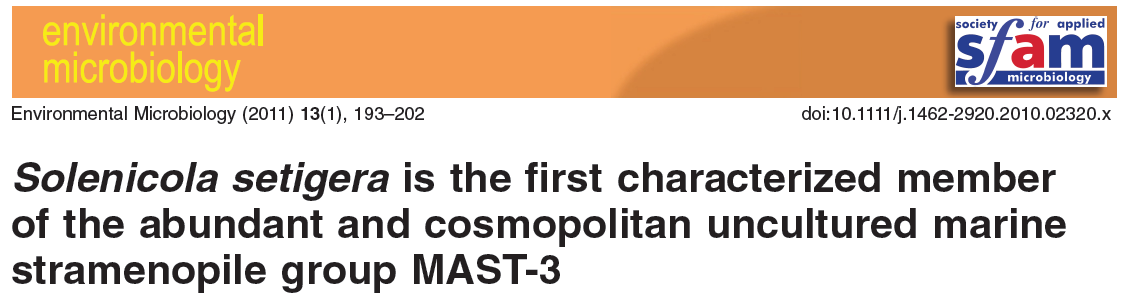 Gómez F et al.
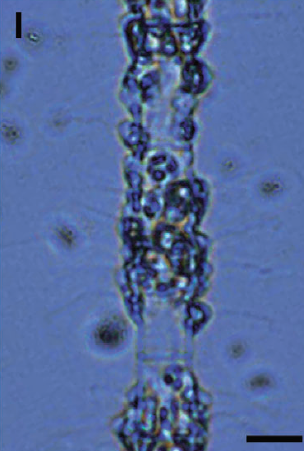 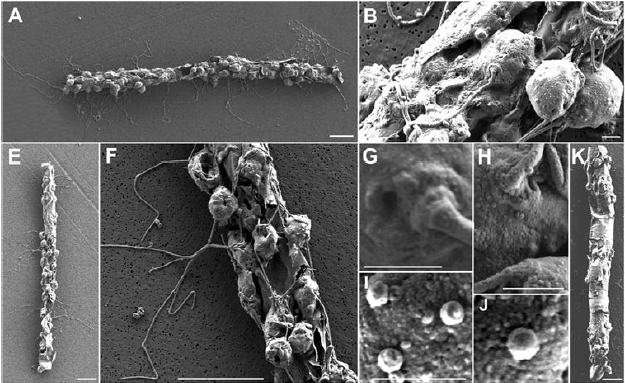 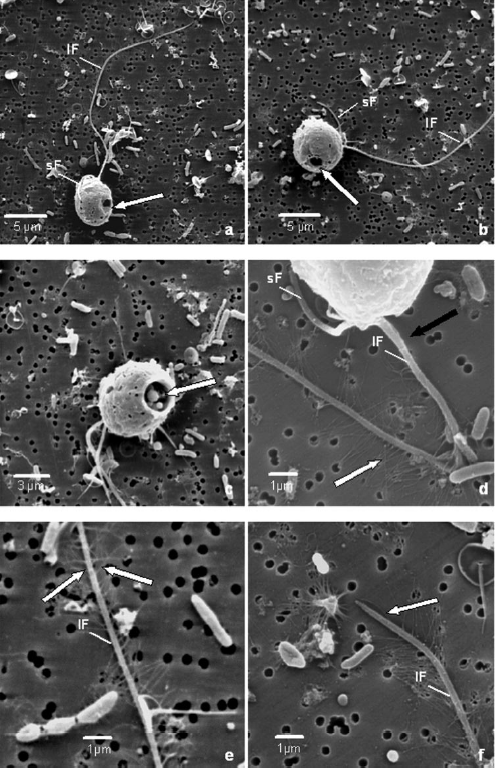 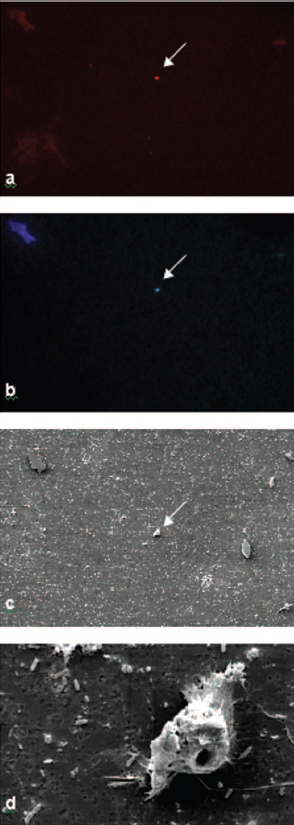 MAST-12
Kolodziej K & Stoeck T (2007)
Appl Env Microbiol 73: 2718
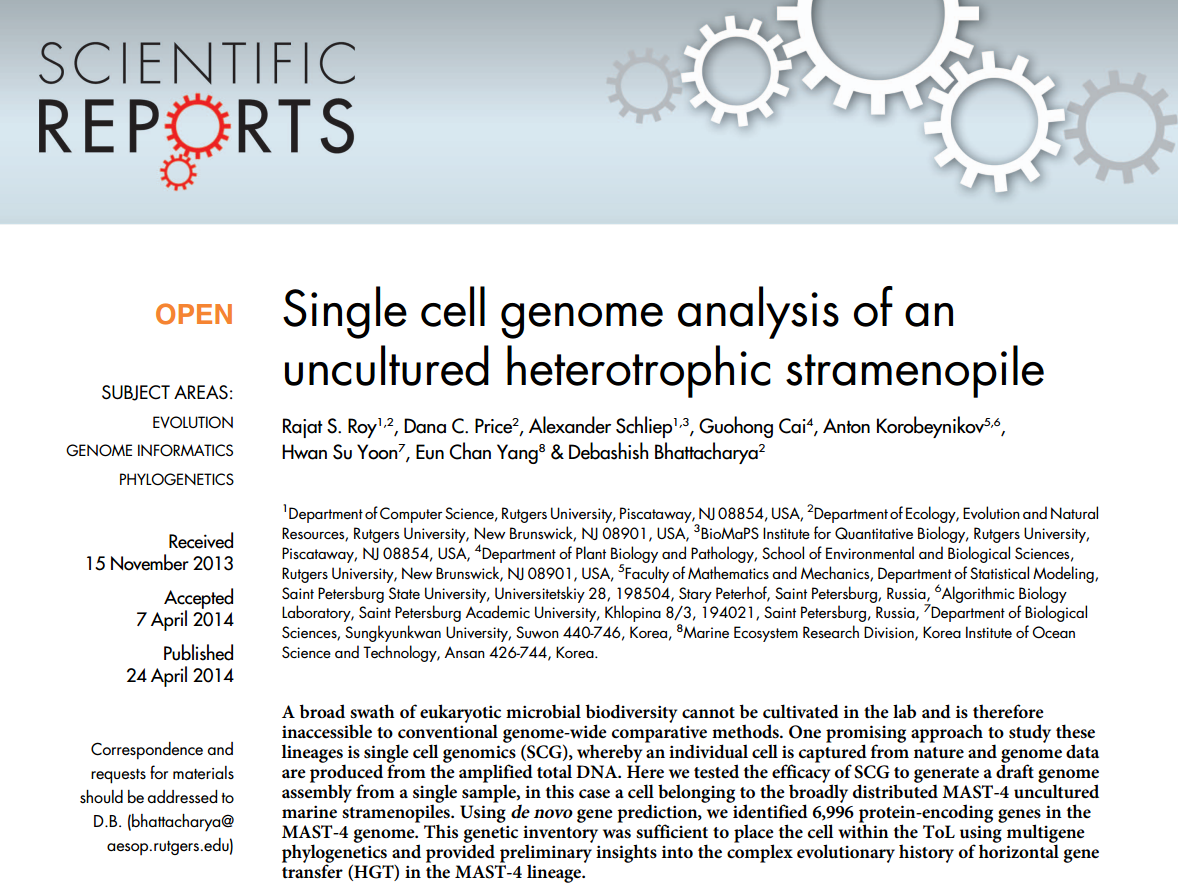 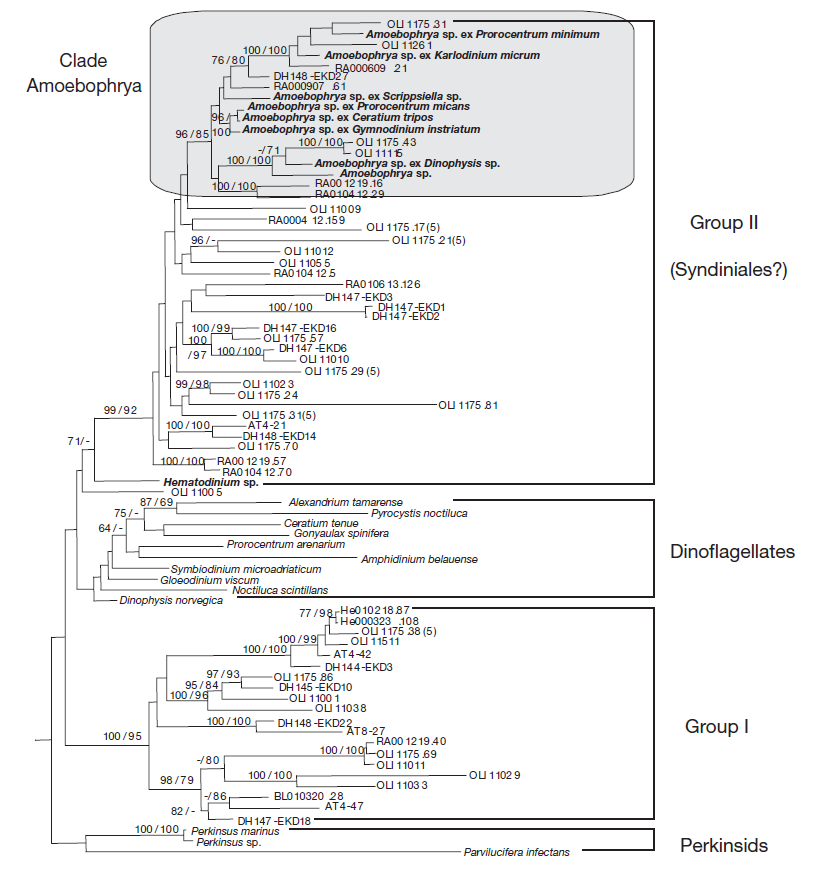 Groisillier A et al. (2006)
Aquat Microb Ecol 42: 277
Marine alveolates

(MALV I - V)
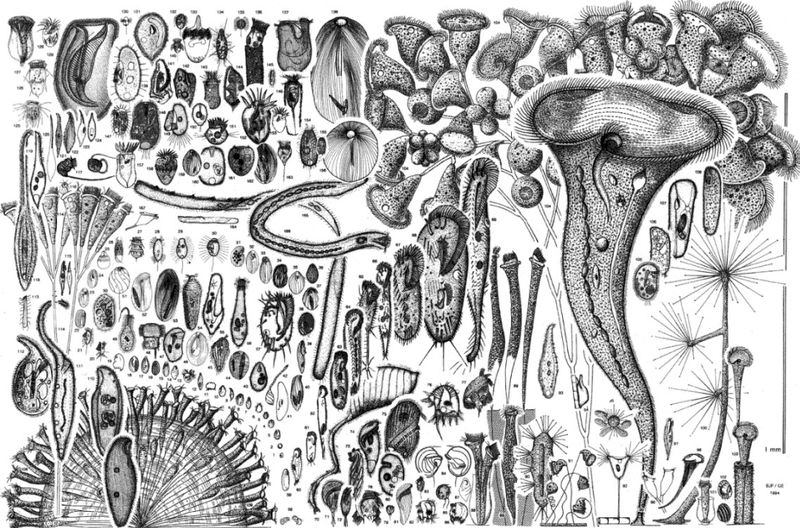 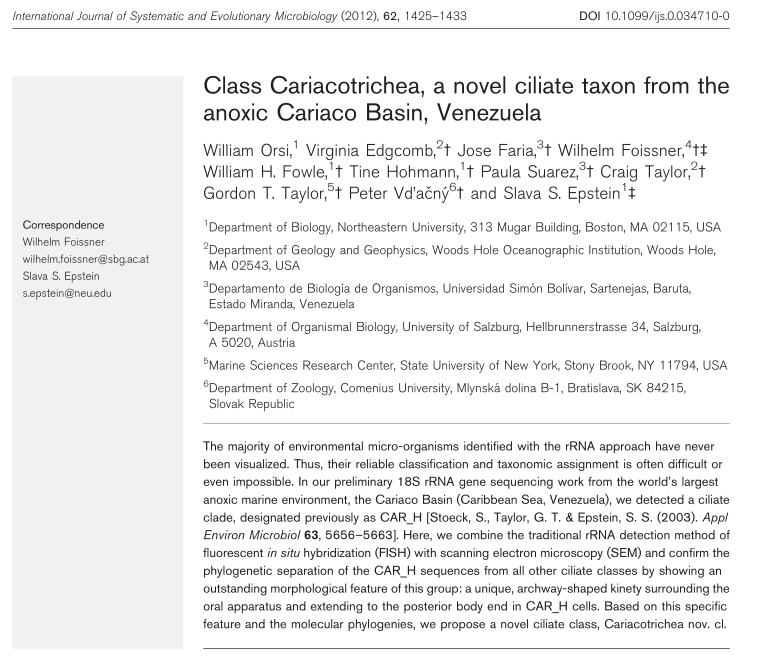 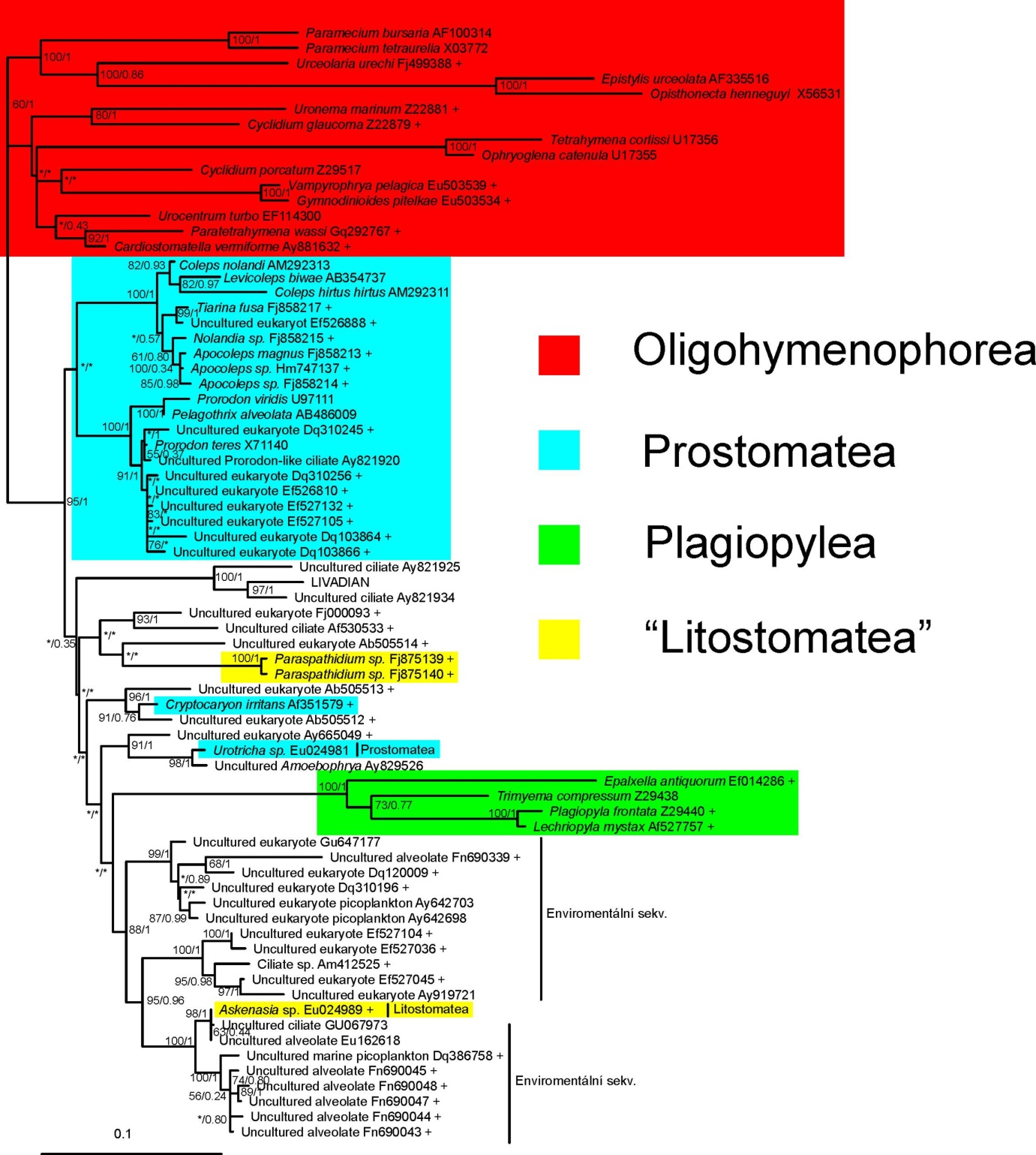 Nováková L (2011)
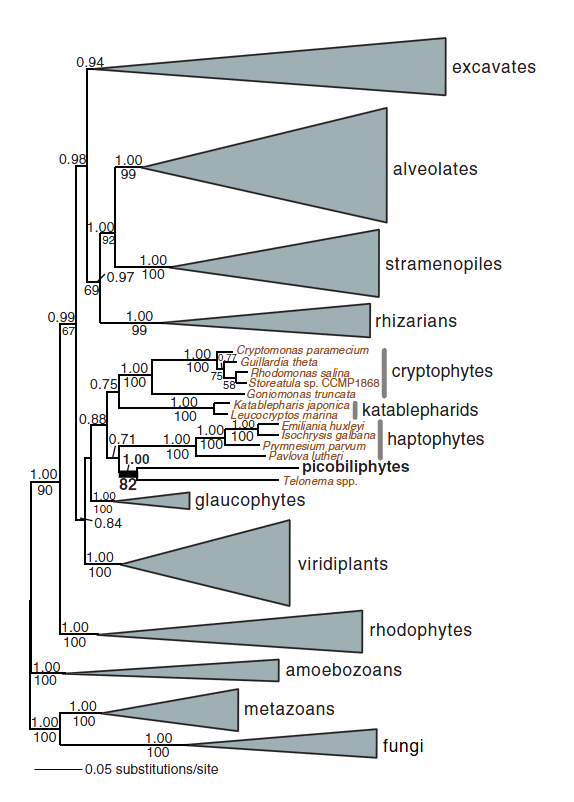 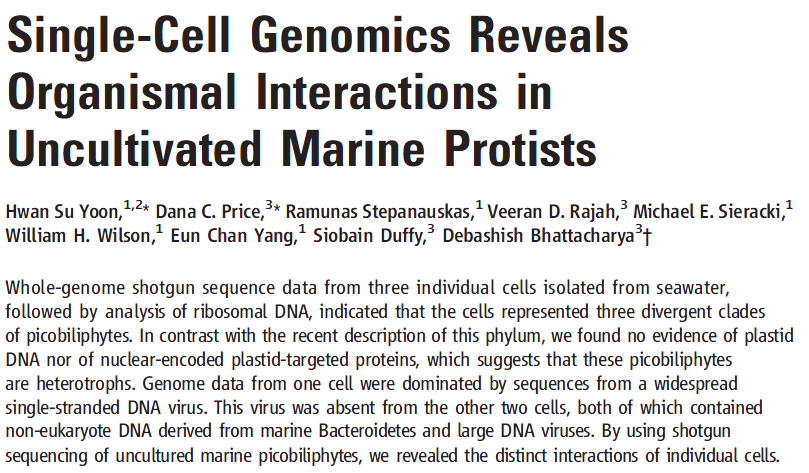 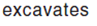 Science 332: 714
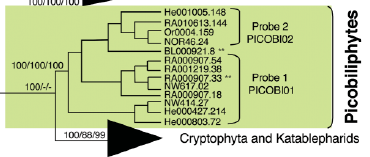 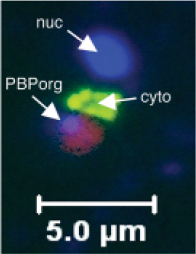 Picobiliphyta
(Picozoa)
Not F et al. (2007) 
Science 315: 253
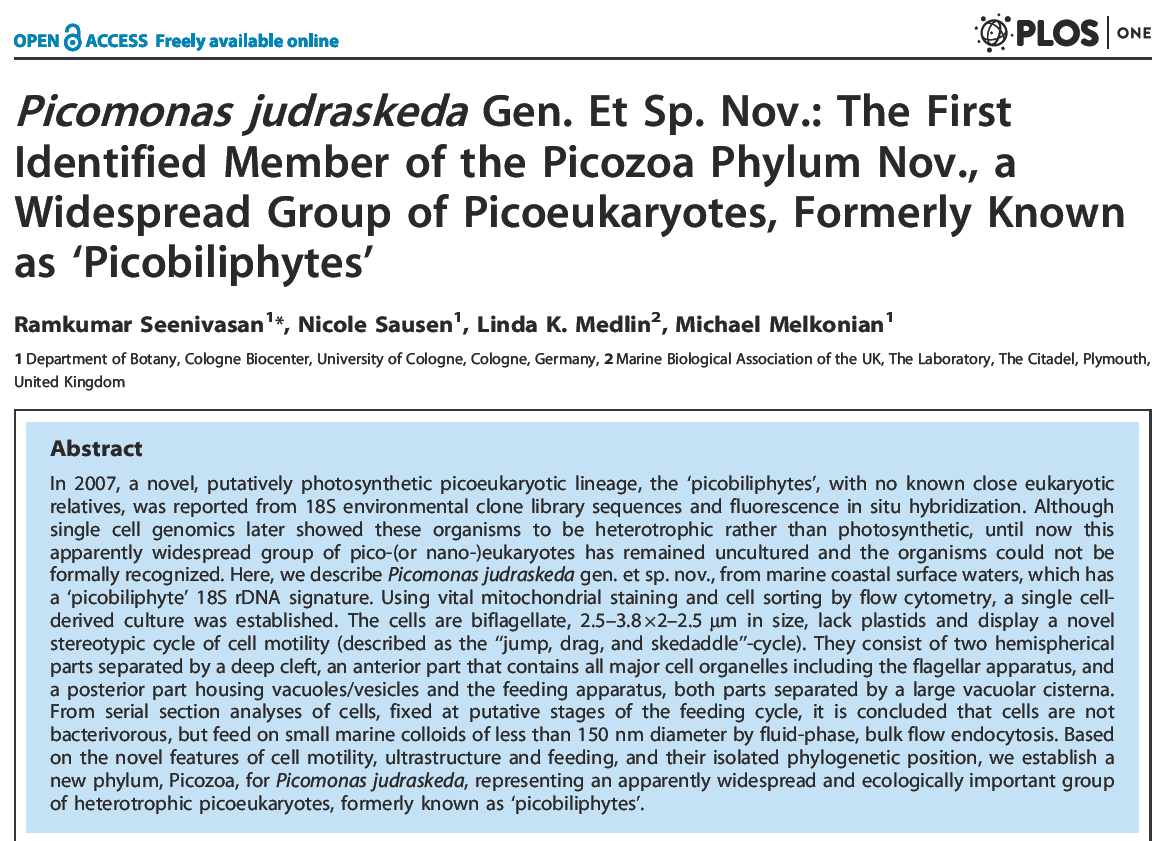 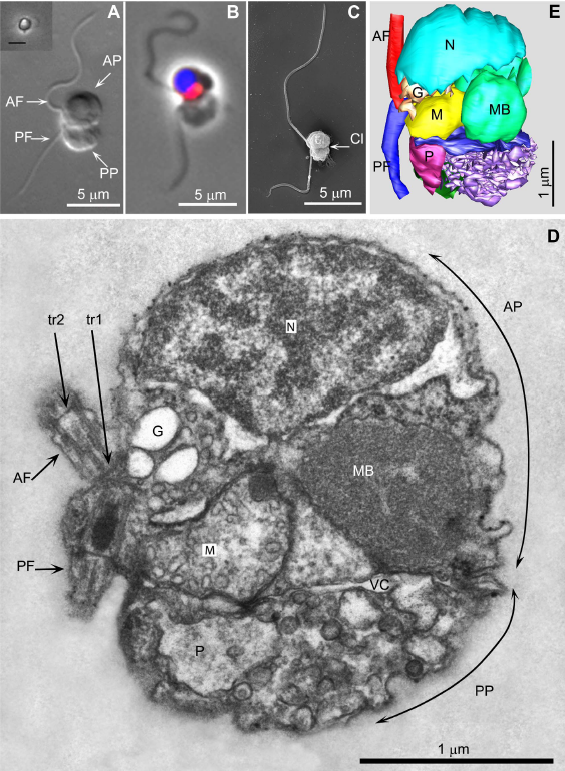 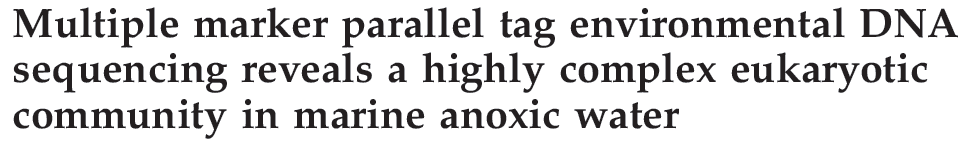 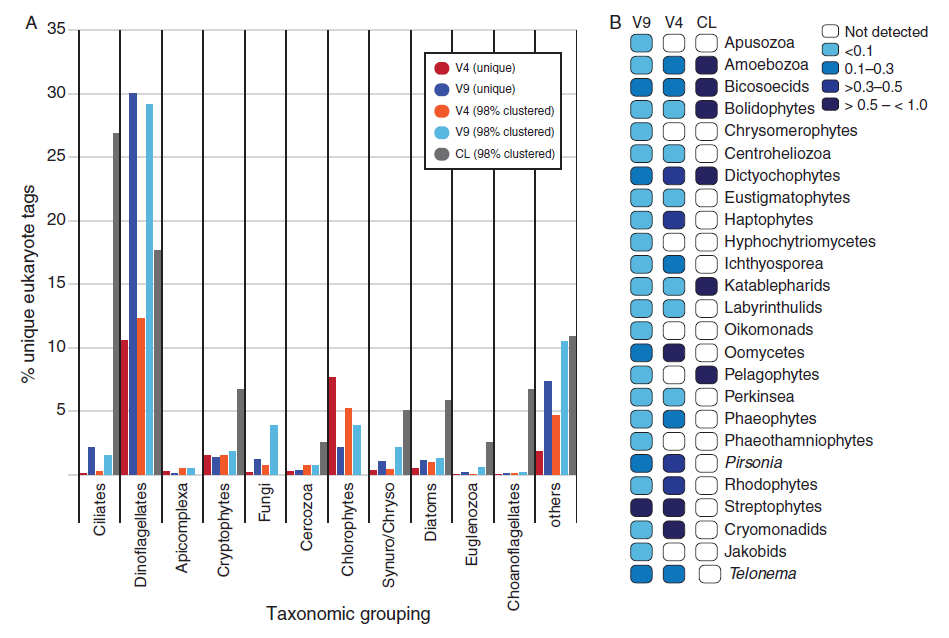 Stoeck T et al. (2010) Mol Ecol 19: S1 21
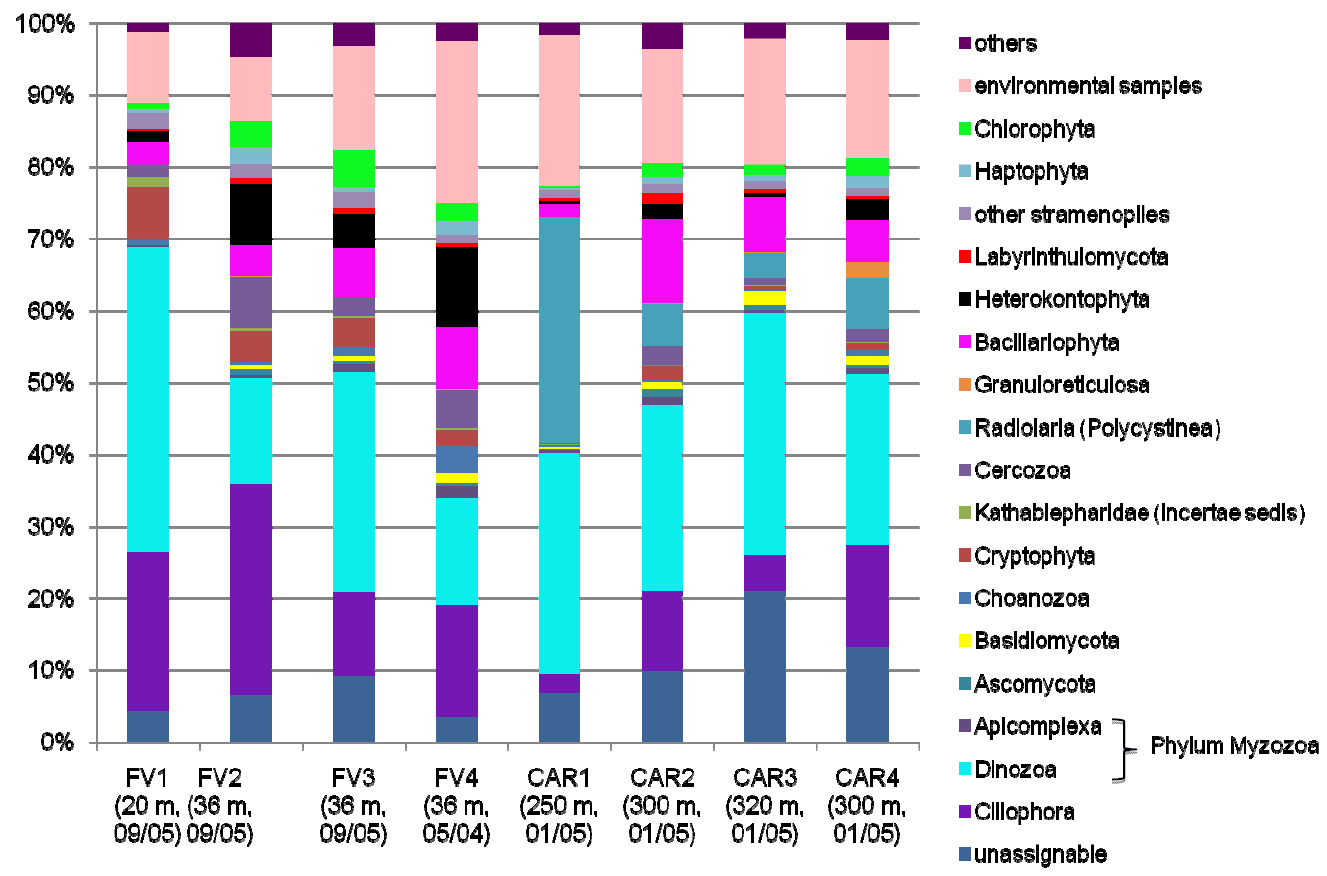 Stoeck T et al. (2009) BMC Biol 7: 72
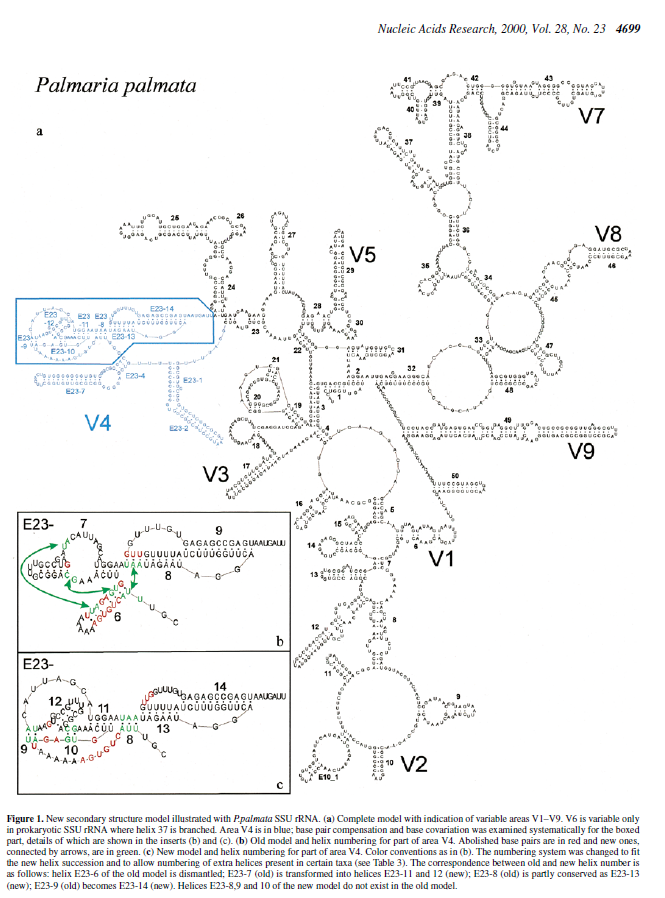 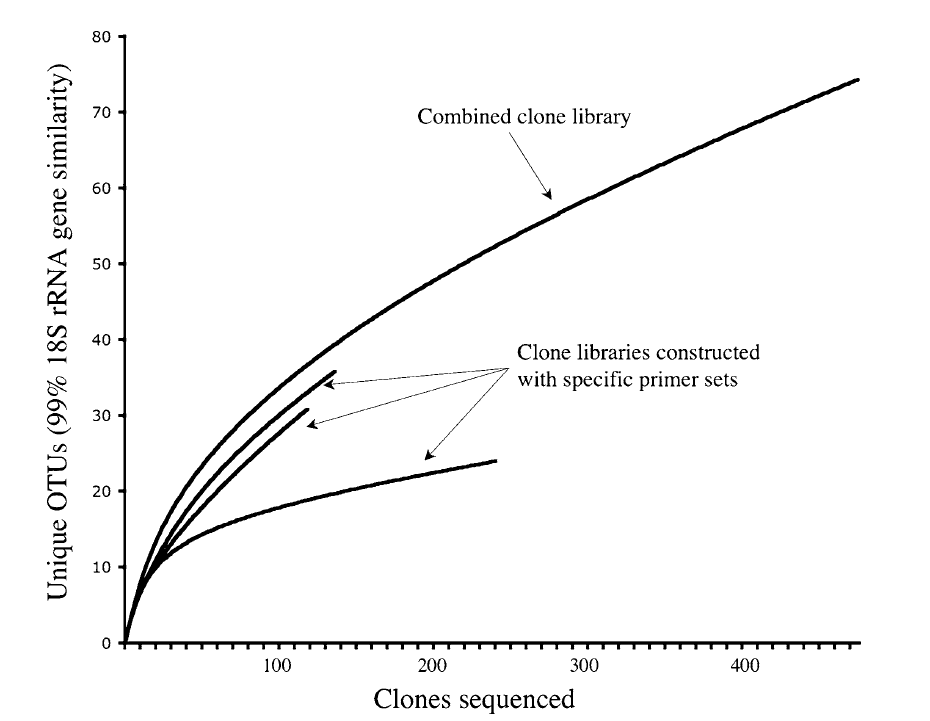 Epstein S & López-García P (2008) Biodivers Conserv 17: 261
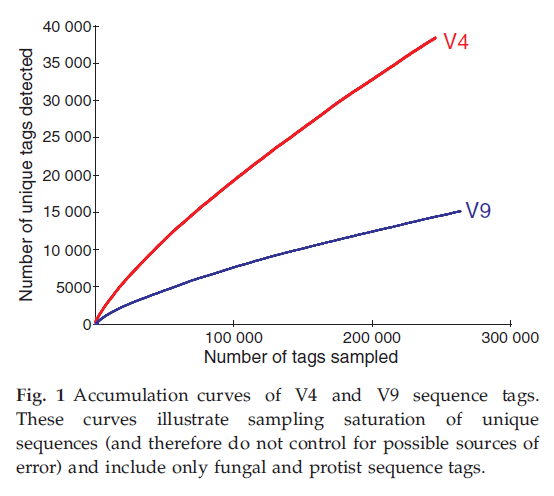 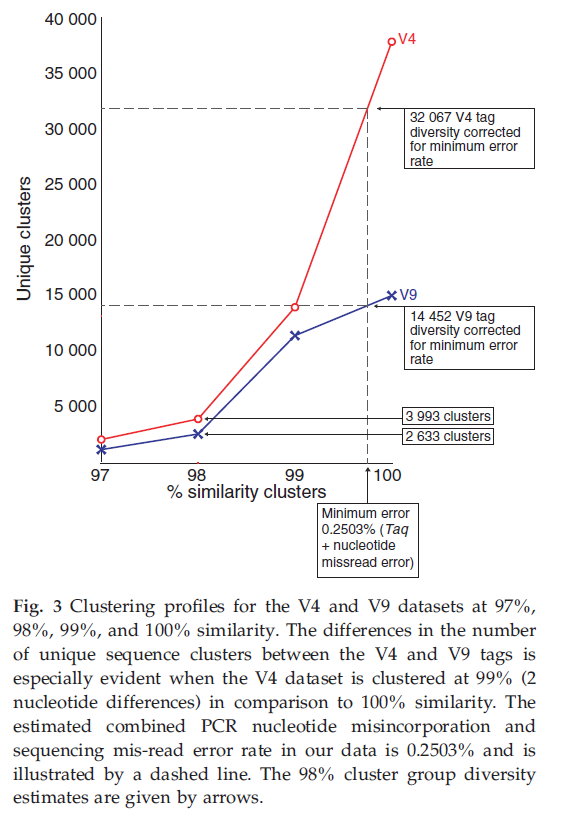 Stoeck T et al. (2010) Mol Ecol 19: S1 21
+ různá variabilita mezi liniemi
+ vnitrogenomová variabilita
+ různé počty kopií
+ různě konzervované u různých linií
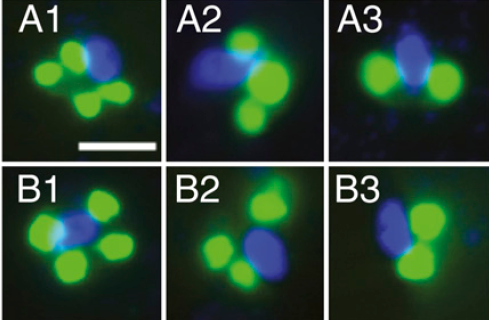 Rappemonads
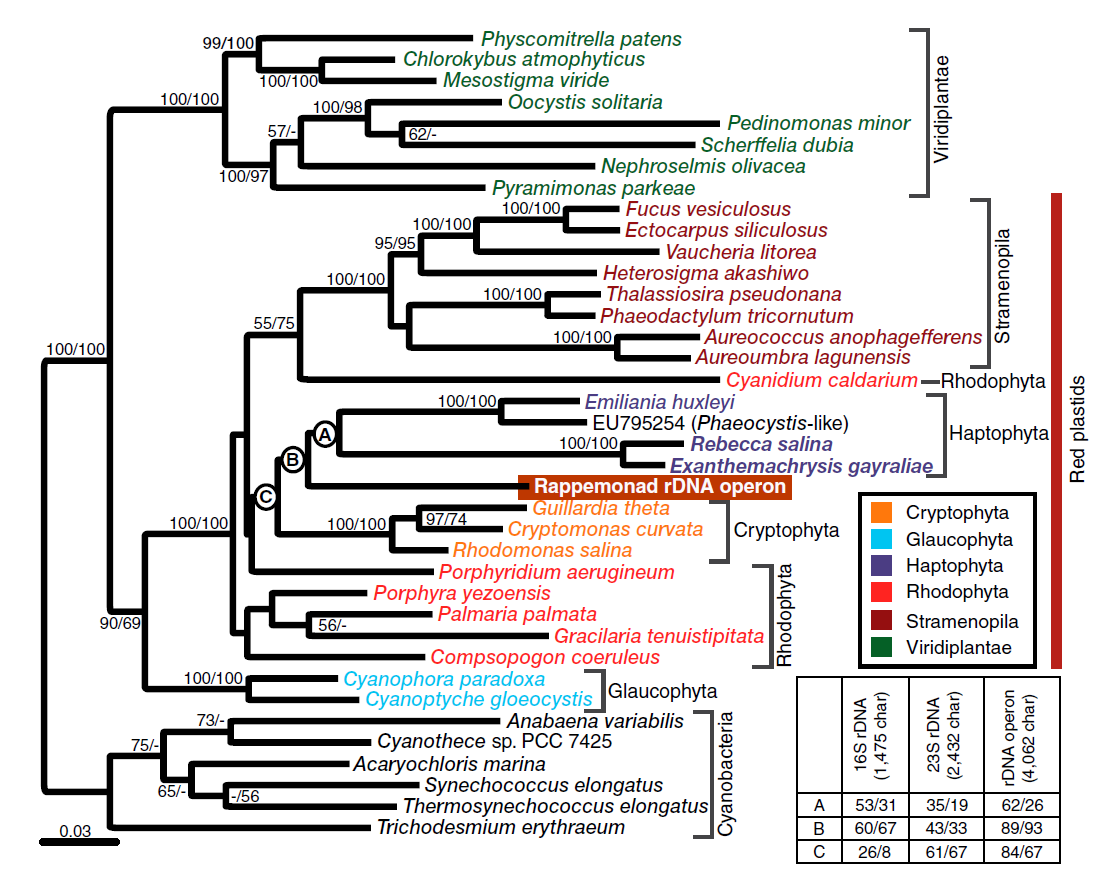 Kim E et al. (2011)  
PNAS 108: 1496
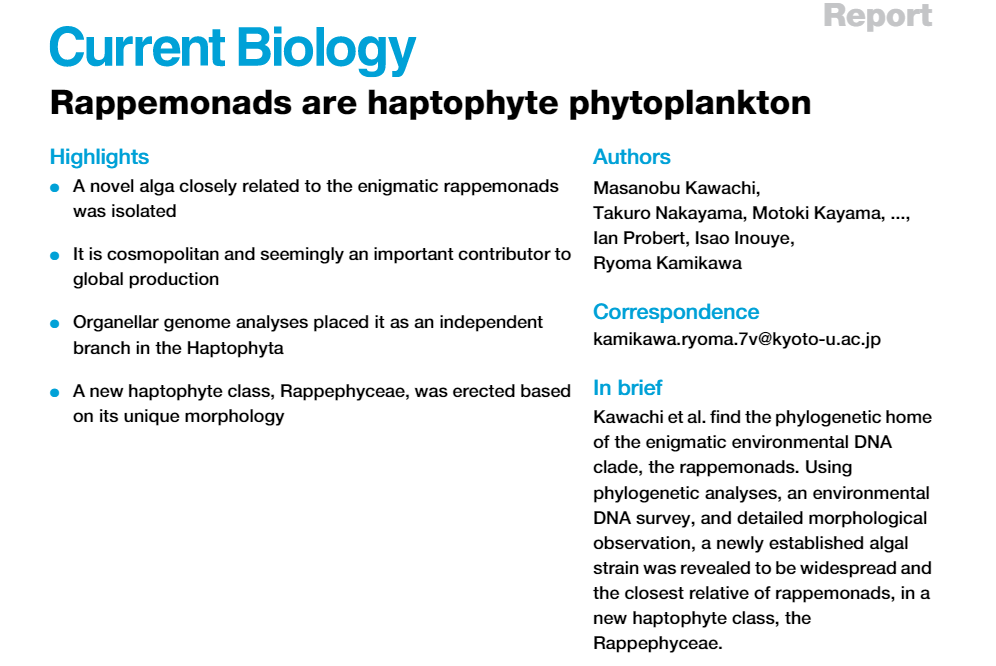 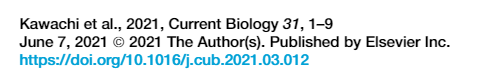 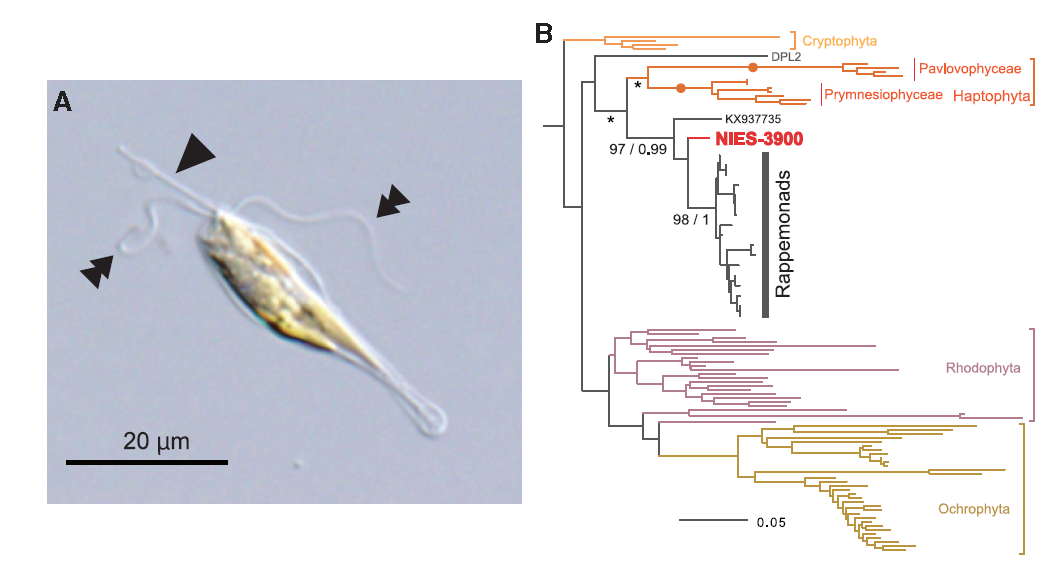 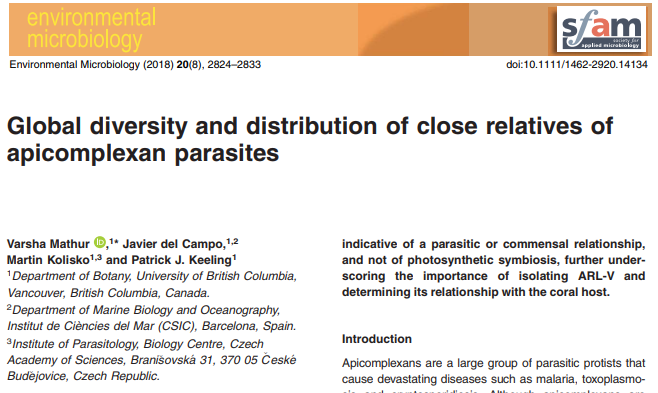 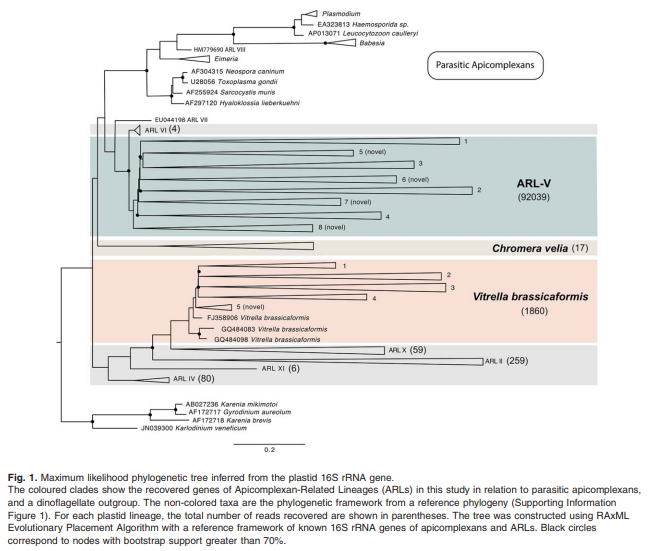 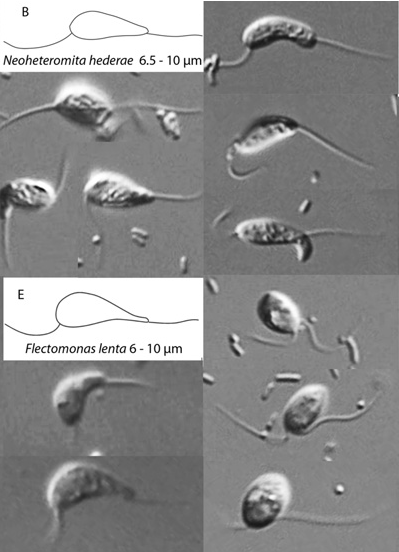 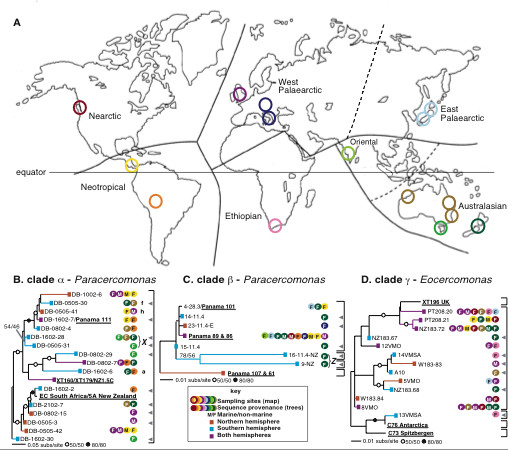 Howe A et al. (2009) Protist 160: 159-189
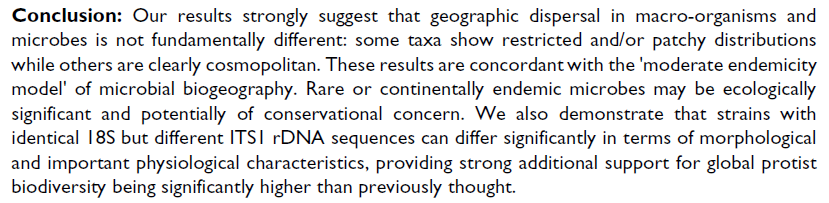 Bass D et al. (2007) BMC Evol Biol 7: 162
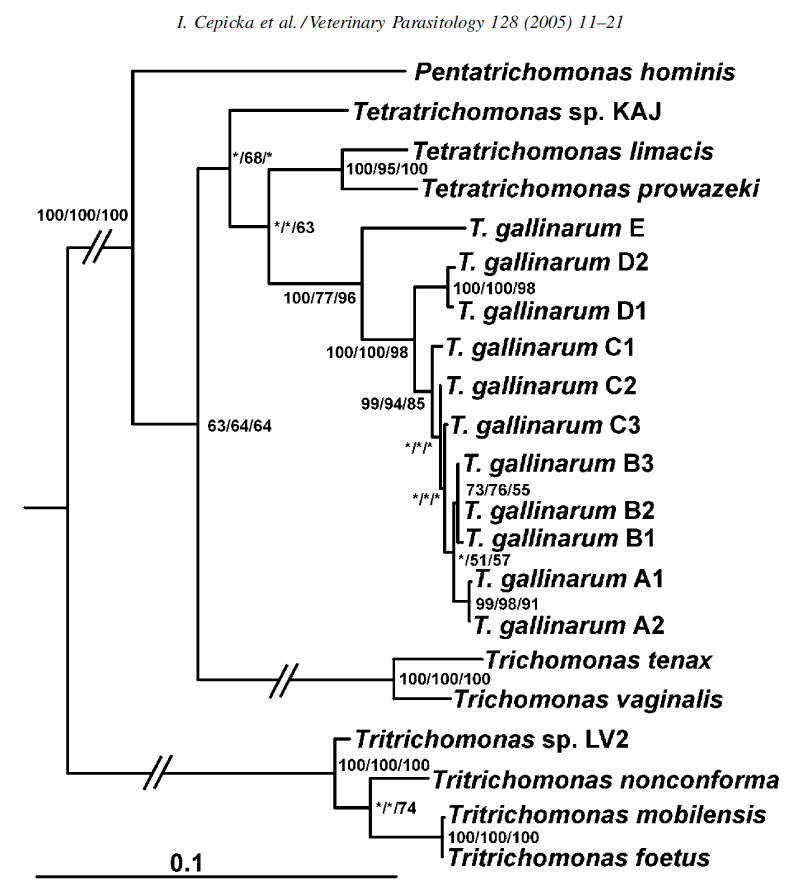 Tetratrichomonas gallinarum
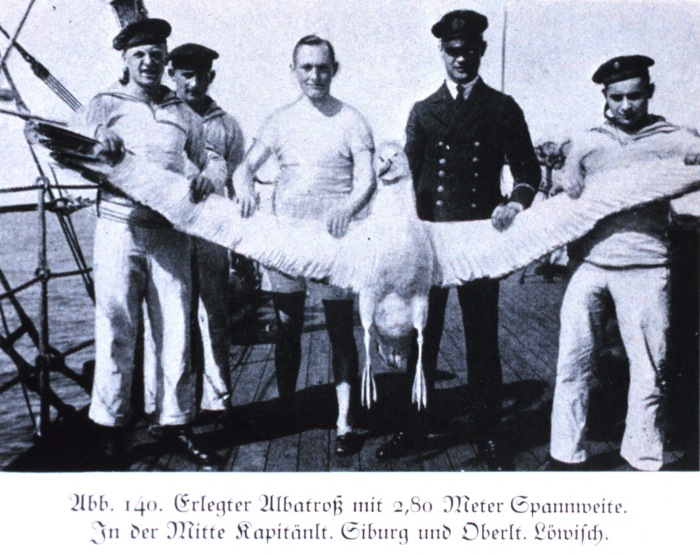 1
1
1
1
2
1
3
2
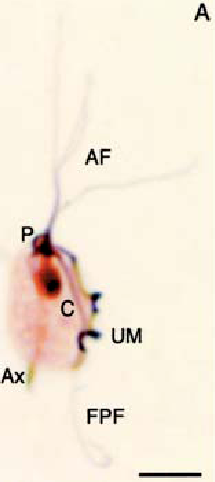 1
1
19
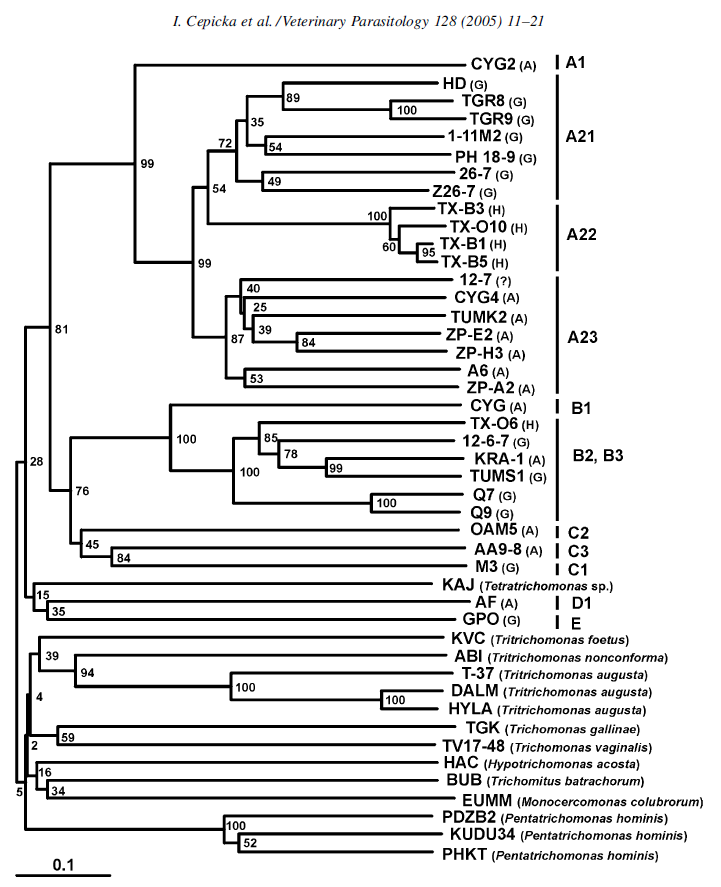 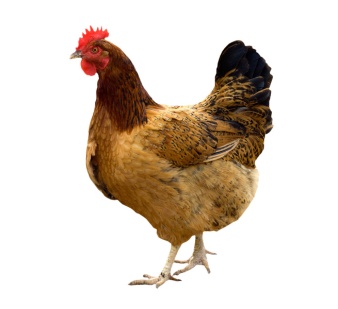 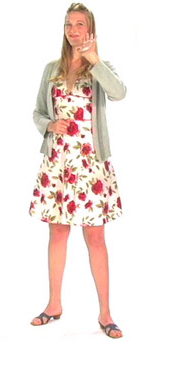 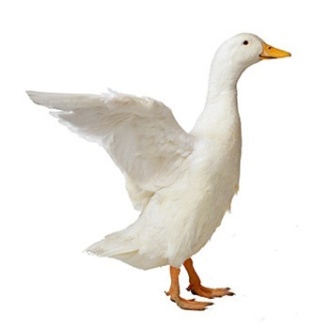 Species in protists
In sexual lineages, the biospecies concept should theoretically work, but it is difficult to apply it (proxy criteria are usually employed)

 Asexuals do not have a satisfactory species concept, but “species cohesion” exists here as well
Paramecium aurelia
Originally considered a single species with many “mating types”

 Split into 15 species (P. aurelia, biaurelia, triaurelia … quindecaurelia)

 Hybrids – either conjugating cells die, or F1 generation is sterile

 These species seem to be morphologically and ecologically identical (and they may be both sympatric and syntopic)

 „The distinguishing characters of each of the species include its mating reactions, breeding relations, and mode of inheritance of mating type“ (Sonneborn 1975).

 An excellent example of the biospecies 
concept application.

 But…
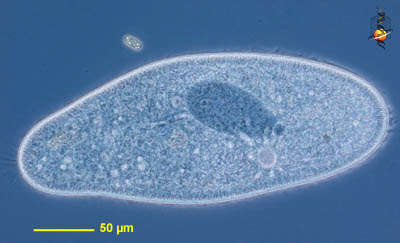 But…
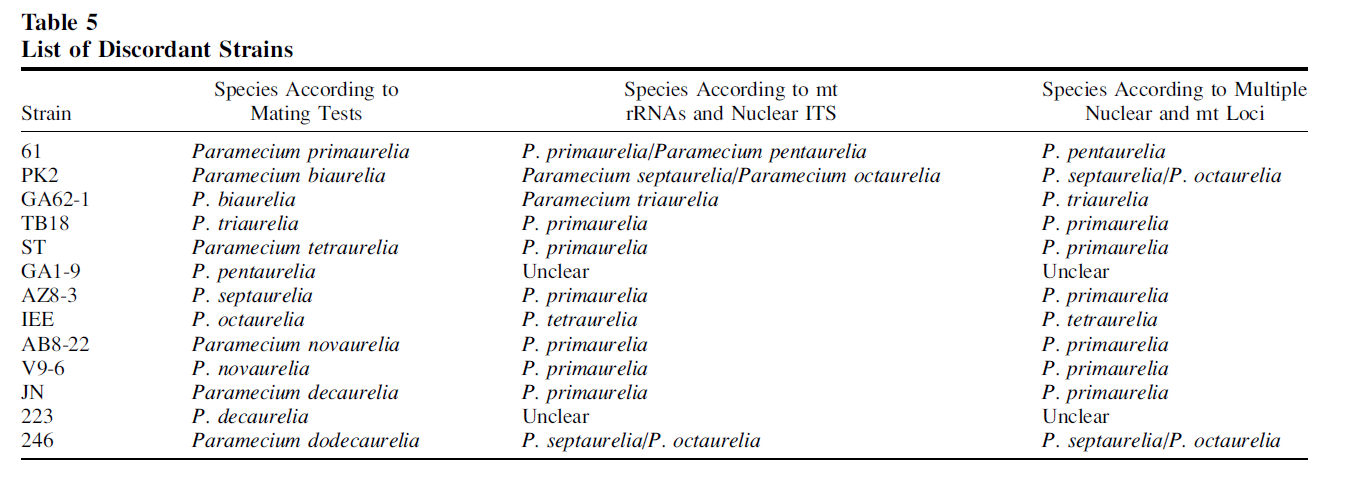 Catania F et al. (2009) Mol Biol Evol 26: 421-431
Morphospecies
Should be considered a proxy for biospecies.

 What is a morphologal feature?

 Is a nucleotide sequence a morphological feature?

 Intraspecies variability is often neglected…
How many nucleotides is enough?
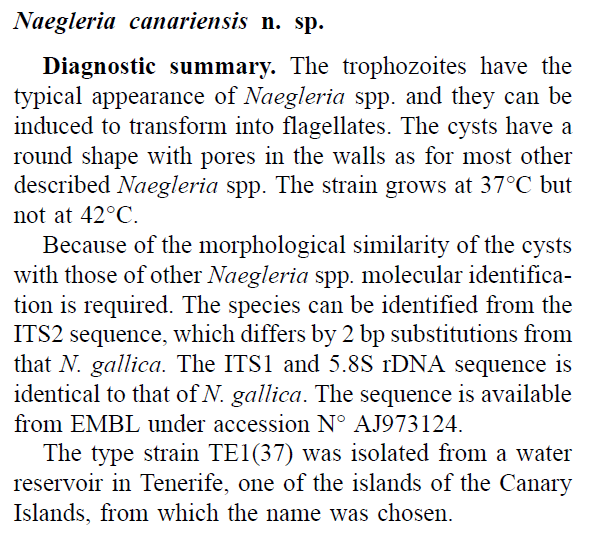 De Jonckheere  JF, Brown S (2006) Acta Protozool 41: 91-96
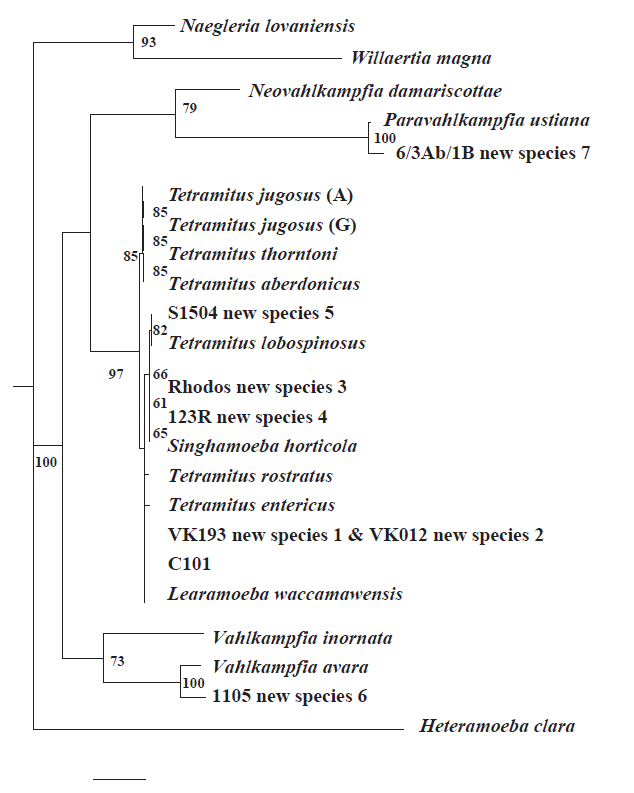 Strategy “new isolate – new species”
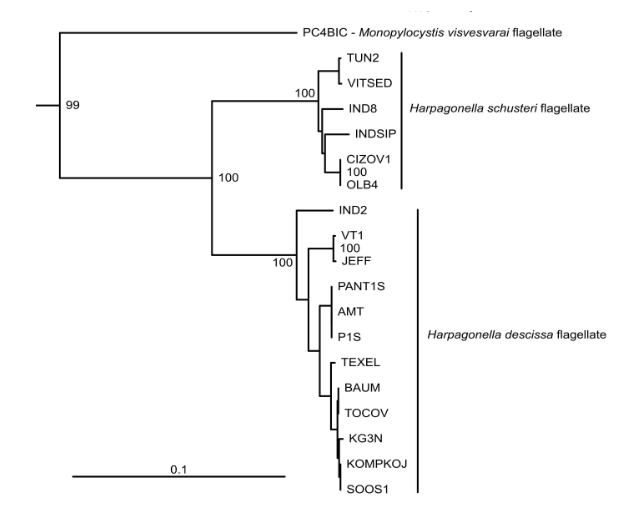 Harpagon schusteri
Harpagon descissus
Pánek T & Čepička I (2012)
De Jonckheere  JF, Brown S (2005) Protist 156: 89-96
Secondary structure of RNA
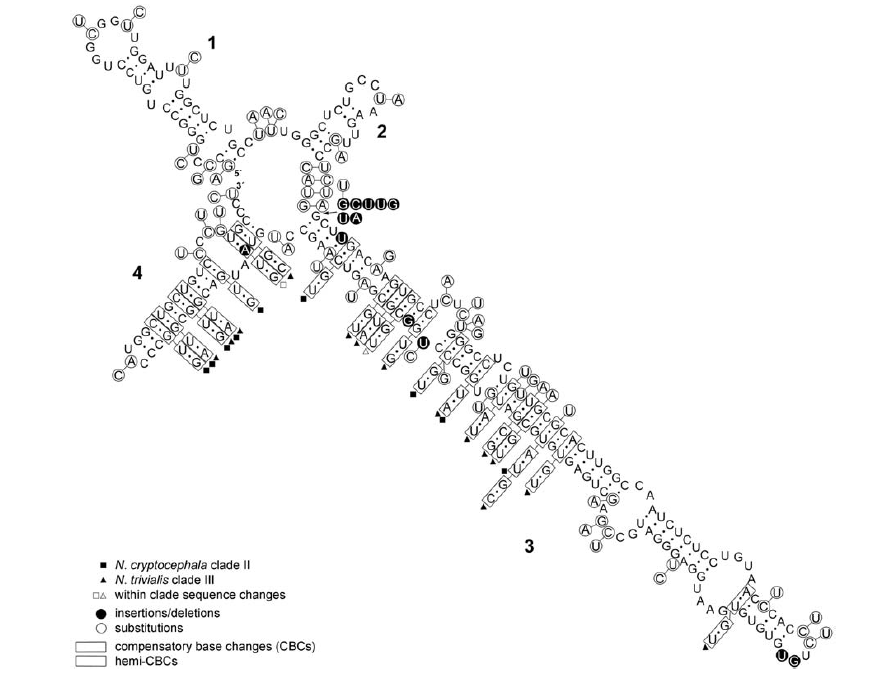 Poulíčková A et al. (2010) Protist 161: 353-369
CBC – Compensatory Base Changes
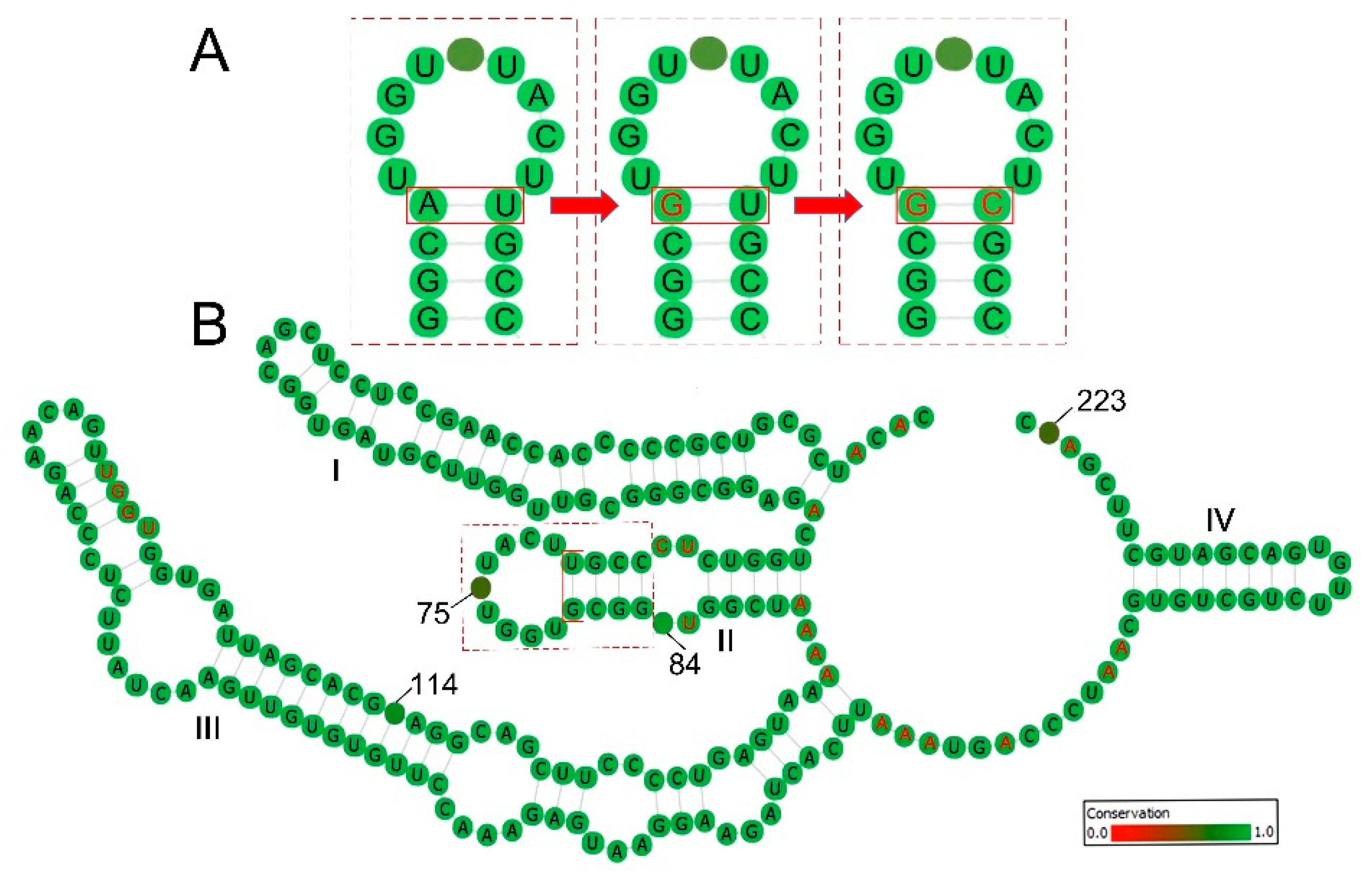 Cao R et al. (2022) Plants 11: 929